Projektiranje NISKONAPONSKIH električnih instalacijaMATERIJAL U IZRADI
Izv.prof.dr.sc. Zvonimir Klaić
Tehnički propis za niskonaponske električne instalacije
Ovim se Tehničkim propisom propisuju 
tehnička svojstva niskonaponskih električnih instalacija građevina (u daljnjem tekstu: električna instalacija), 
zahtjevi za projektiranje, izvođenje, uporabljivost, održavanje i drugi zahtjevi za električne instalacije, te 
tehnička svojstva i drugi zahtjevi za proizvode namijenjene za ugradnju u električnu instalaciju (u daljnjem tekstu: proizvodi za električnu instalaciju).(2) Ovaj se propis ne odnosi na električna trošila i drugu opremu koja se priključuje na električnu instalaciju
Tehnička svojstva električne instalacije
Tehnička svojstva električne instalacije moraju biti takva da, tijekom trajanja građevine u koju je ugrađena, uz propisano, odnosno projektom određeno izvođenje i održavanje električne instalacije, građevina i električna instalacija podnesu sve utjecaje uobičajene uporabe i utjecaje okoliša, tako da tijekom građenja i uporabe građevine predvidiva djelovanja ne prouzroče:
požar i/ili eksploziju građevine odnosno njezinog dijela,
opasnost, smetnju, štetu ili nedopustiva oštećenja tijekom uporabe građevine,
električni udar i druge ozljede korisnika građevine i životinja,
buku veću od dopuštene,
potrošnju električne energije veću od dopuštene.
Tehnička svojstva električne instalacije
Tehnička svojstva električne instalacije postižu se projektiranjem i izvođenjem električne instalacije u skladu s odredbama Tehničkog propisa.
Proizvodi za električnu instalaciju
Proizvodi za električnu instalaciju na koje se odnosi Tehnički propis:

razdjelnici (razvodni ormari) za električne instalacije,
kabeli/vodiči za sustave razvođenja za električne instalacije,
zaštitne, upravljačke, mjerne, nadzorne i sklopne naprave,
elektroinstalacijski pribori (sustavi vođenja kabela, utični pribori, sklopke, prekidači i slično, spojne naprave, kutije, itd.),
ostalo obuhvaćeno općim pojmom električna oprema,
rasvjetni stupovi.
Projektiranje električne instalacije
Projektiranjem električne instalacije moraju se, za izvođenje i uporabni vijek električne instalacije i građevine, predvidjeti svi utjecaji na električnu instalaciju koji proizlaze iz 
načina i redoslijeda građenja građevine, 
predvidivih uvjeta uporabe građevine te 
predvidivih utjecaja okoliša na električnu instalaciju i građevinu.

Projektom električne instalacije potrebno je dokazati da će građevina tijekom izvođenja i projektiranog uporabnog vijeka ispunjavati bitne zahtjeve zaštite od požara, sigurnosti u korištenju, zaštite od buke i uštede energije i toplinske zaštite u odnosu na utjecaj električne instalacije.
Projektiranje električne instalacije
Ispunjavanje bitnih zahtjeva zaštite od požara, sigurnosti u korištenju, zaštite od buke te uštede energije i toplinske zaštite dokazuje se u elektrotehničkom projektu:

odabirom tehničkih karakteristika proizvoda za električne instalacije,
odabirom i provedbom propisanih mjera za sigurnosnu zaštitu,
proračunima tehničkih karakteristika proizvoda za električne instalacije, postavljanjem zahtjeva i usklađivanjem tehničkih karakteristika s relevantnim značajkama pojedinog bitnog zahtjeva.
Projektiranje električne instalacije
Proračun se provodi primjenom odgovarajućih prikladnih proračunskih postupaka, koji se po potrebi dopunjavaju ispitivanjima, pri čemu se u obzir uzimaju svi mjerodavni parametri.
Proračunima se mora osigurati, uzimajući u obzir pouzdanost ulaznih podataka i točnost izvedbe, odgovarajuća tehnička svojstva i funkcionalnost električne instalacije tijekom izvođenja i uporabe građevine.
Na projektiranje električne instalacije primjenjuju se hrvatske norme iz priloga »B« Tehničkog propisa.
Dopuštena je primjena i drugih pravila projektiranja električne instalacije koja se razlikuju od pravila danih hrvatskim normama iz Priloga »B« Tehničkog propisa, ako se dokaže da se primjenom tih pravila ispunjavaju zahtjevi Tehničkog propisa najmanje na razini određenoj tim normama.
Sadržaj elektrotehničkog projekta Prilozi projekta
Popis mapa

Sam elektrotehnički projekt dio je ostalih projekata te oni čine cjelinu u kojoj je svaka vrsta projekta jedna mapa te sveukupno čine popis mapa. 

Prema članku 6. Pravilnika o obveznom sadržaju i opremanju projekata građevina, svaki projekt mora sadržavati popis mapa kao i popis svih suradnika. Mape koje sadrži jedan projekt su:
Sadržaj elektrotehničkog projekta Prilozi projekta
Popis mapa

MAPA 1 – Arhitektonski projekt,
MAPA 2 – Građevinski projekt (projekt konstrukcije),
MAPA 3 – Građevinski projekt (projekt instalacija vodoopskrbe i odvodnje),
MAPA 4 – Strojarski projekt,
MAPA 5 – Elektrotehnički projekt i
MAPA 6 – Geodetski projekt.
Sadržaj elektrotehničkog projekta Prilozi projekta
Izvod iz sudskog registra

dokument kojim se dokazuje da je projektantski ured adekvatan za obavljanje posla kojim se bavi, a taj je dokument verificiran od strane Trgovačkog suda. 

U tom dokumentu nalaze se osnovni podaci o tvrtki te djelatnosti kojima se bavi.
Sadržaj elektrotehničkog projekta Prilozi projekta
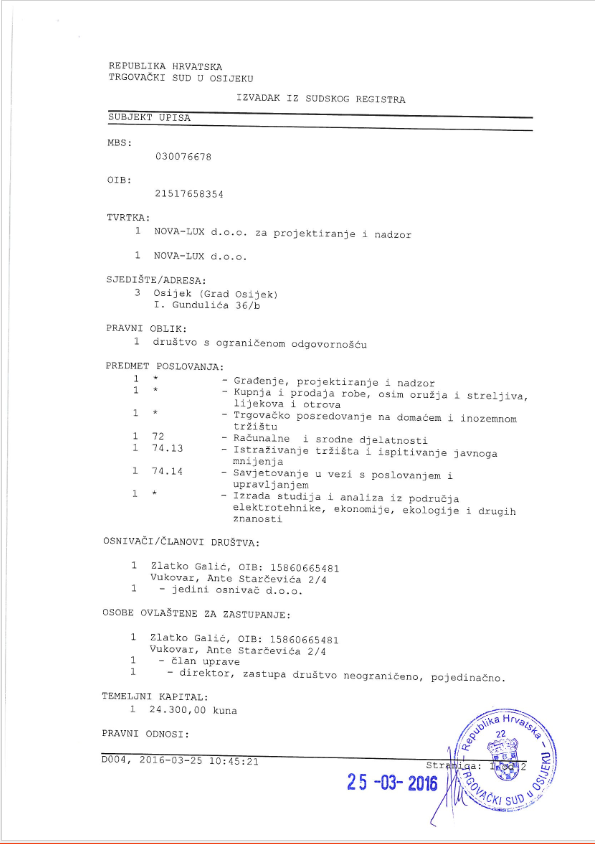 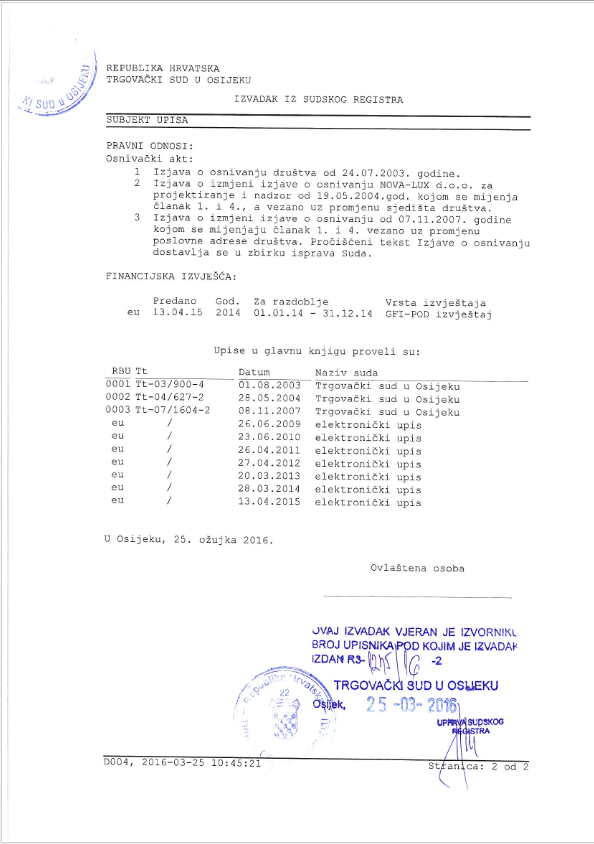 Sadržaj elektrotehničkog projekta Prilozi projekta
Izjava o usklađenosti glavnog projekta s posebnim propisima

Kako bi projekt bio usklađen sa Pravilnikom o sadržaju izjave projektanta o usklađenosti glavnog odnosno idejnog projekta s odredbama posebnih zakona i drugih propisa, mora biti izrađen u skladu s određenim propisima, a to su:

Zakon o gradnji (NN RH br. 153/13, NN 20/2017)
Zakon o prostornom uređenju (NN 153/2013)
Zakon o zaštiti od požara (NN RH br. 92/10 )
Zakon o građevnim proizvodima (NN RH br. 86/08)
Zakon o elektroničkim komunikacijama (NN RH br. 73/08)
Zakon o telekomunikacijama (NN br. 122/03, 158/03, 177/03, 60/04, 70/05)
Zakon o tehničkim zahtjevima za proizvode i ocjenu sukladnosti (NN RH br. 20/10).
Sadržaj elektrotehničkog projekta Prilozi projekta
Zakon o zaštiti od neionizirajućih zračenja (NN RH br. 91/10).
Zakon o normizaciji (NN br. 163/03)
Tehnički propis za niskonaponske električne instalacije (NN RH br. 5/10).
Pravilnik o zaštiti na radu pri korištenju električne energije (NN RH br. 9/87)
Pravilnik o zaštiti od elektromagnetskih polja (NN RH br. 203/03, 15/04, 41/08)
Pravilnik o ograničenjima jakosti elektromagnetskih polja za radijsku opremu i telekomunikacijsku terminalnu opremu (NN RH br. 183/04).
Pravilnik o načinu i uvjetima određivanja zone elektroničke komunikacijske infrastrukture i povezane opreme, zaštitne zone i radijskog koridora te obveze investitora radova ili građevine (NN RH br. 42/09)
Pravilnik o temeljnim zahtjevima za zaštitu od požara elektroenergetskih postrojenja i uređaja (NN RH br. 146/2014)
Tehnički propis za sustave zaštite od djelovanja munje na građevinama (NN RH br. 87/08, 33/10)
Pravilnik o ocjenjivanju sukladnosti, ispravama o sukladnosti i označavanju građevnih proizvoda (NN RH br. 103/08, 147/09, 87/10).
Sadržaj elektrotehničkog projekta Prilozi projekta
Pravilnik o  osiguranju pristupačnosti građevina osobama s invaliditetom i   smanjene pokretljivosti (NN151/05, NN 61/07)
Pravilnik o zaštiti na radu za radne i pomoćne prostorije i prostore (NN br. 06/84, 42/05, 113/06, 114/07)
Pravilnik o tehničkim uvjetima za elektroničku komunikacijsku mrežu poslovnih i stambenih zgrada ( NN br. 155/2009 )
Električne instalacije zgrada - 1. dio: Područje primjene, predmet i osnovna načela (IEC 60364-1:1992, MOD; HD 384.1 S2:2001)
HRN HD 60364-4-41: 2007 – Niskonaponske električne instalacije – 4 – 41. dio: Sigurnosna zaštita
Zaštita od električnog udara (IEC 60364-4-41: 2005,MOD; HD 60364-4-41: 2007)
HRN HD 384.5.523 S2: 2002 – Električne instalacije zgrada – 5. dio: Odabir i ugradba električne opreme – 52. poglavlje: Sustavi razvođenja (vodova i kabela) – 523. odjeljak: Trajno podnosive struje (IEC 60364-5-523: 1999; HD 384.5.523 S2: 2001)
Sadržaj elektrotehničkog projekta Prilozi projekta
Električne instalacije zgrada - 5.dio: Odabir i ugradba električne opreme - 523. odjeljak: Trajno podnosive struje u sustavima razvođenja (IEC 60364-5-523:1999; HD 384.5.523 S2:2001)
HRN HD 60364-5-54: 2007 – Niskonaponske električne instalacije – 5-54. dio: Odabir i ugradba električne opreme – Uzemljenje i zaštitni vodiči – (IEC 60364-5-54: 2002 MOD;HD 60364-5-54: 2007)
HRN HD 384.4.42 S1: 1999 – Električne instalacije zgrada – 4. dio: Sigurnosna zaštita - 42. poglavlje: Zaštita od toplinskih učinaka (IEC 60364-4-42: 1980, MOD;
HRN EN 60446:2008 Osnovna i sigurnosna načela za sučelje čovjek – stroj, obilježavanje i prepoznavanje – Prepoznavanje vodiča po bojama ili po slovima i brojkama (alfanumerički) (IEC 60446:2007; EN 60446:2007) 
HRN HD 384.4.482 S1: 1999 – Električne instalacije zgrada – 4. dio: Sigurnosna zaštita – 48. poglavlje: Odabir zaštitnih mjera ovisno o vanjskim utjecajima – 482. odjeljak: Zaštita od požara gdje postoje posebne opasnosti ili pogibelj
Sadržaj elektrotehničkog projekta Prilozi projekta
HRN HD 384.7.714 S1: 2001 – Električne instalacije zgrada – 7. dio: Zahtjevi za posebne instalacije ili prostore – 714. odjeljak: Instalacije vanjske rasvjete
HRN EN 50164-1:2011 Sastavnice sustava zaštite od munje (LPC) - 1. dio: Zahtjevi za spojne elemente (EN 50164-1:2008)
Zaštita od munje – Opća načela (HRN EN 62305-1)
Zaštita od munje – Upravljanje rizikom (HRN EN 62305-2)
Zaštita od munje – Materijalne štete na građevinama i opasnost za život (HRN EN 62305-3)
Zaštita od munje – Električni i elektronički sustav unutar građevina (HRN EN 62305-4)
Zaštita od munje – Telekomunikacijski vodovi - Instalacije s optičkim vlaknima (HRN EN 61663-1)
Zaštita od munje – Telekomunikacijski vodovi - Vodovi s kovinskim vodičima  (HRN EN 61663-2)
Pravilnik o tehničkim normativima za izgradnju nadzemnih elektroenergetskih vodova nazivnog napona od 1kv do 400 kV (65/88, 24/97)
Sadržaj elektrotehničkog projekta Prilozi projekta
Izjava o usklađenosti glavnog projekta s prostornim planom

Prostorni plan je službeno objašnjenje kako se treba uređivati neki dio javnog prostora na kojem će se graditi ili uređivati privatni objekt. 

Tim planom uređenja definirana je organizacija, uređenje i namjena nekog prostora te su objašnjeni uređenje, unaprjeđenje i zaštita prostora. 
Projekti izrađeni na prostoru grada Osijeka moraju biti usklađeni sa Prostornim planom uređenja Grada Osijeka te Generalnim urbanističkim planom Grada Osijeka. 
Neophodnost ove izjave definirana je u Zakonu o prostornom uređenju.
Sadržaj elektrotehničkog projekta Prilozi projekta
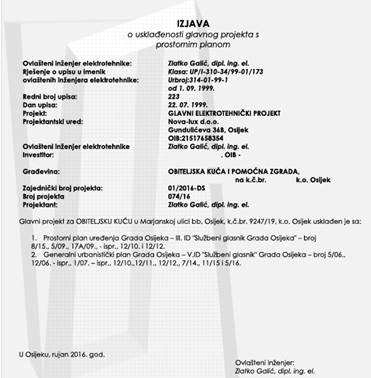 Izjava o usklađenosti glavnog projekta s prostornim planom
Sadržaj elektrotehničkog projekta Prilozi projekta
Rješenje o imenovanju projektanta

dokument koji dokazuje da djelatnik smije obavljati poslove projektanta, odnosno da ima strukovni naziv „ovlašteni inženjer elektrotehnike“. 

Taj naziv podrazumijeva da ima položen stručni ispit, stupanj stručne spreme koji je propisan, kao i određenu praksu te da je upisan u Imenik ovlaštenih inženjera elektrotehnike. 

Ovo rješenje donosi se na temelju Zakona o prostornom uređenju (NN 153/2013) te Zakona o gradnji (NN 153/13, NN 20/2017)
Sadržaj elektrotehničkog projekta Prilozi projekta
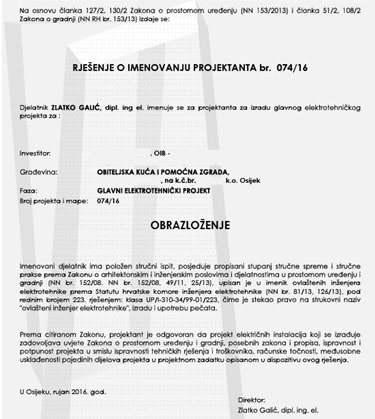 Rješenje o imenovanju projektanta
Sadržaj elektrotehničkog projekta Prilozi projekta
Potvrda o upisu u imenik ovlaštenih inženjera elektrotehnike

dokument koji dokazuje da je projektant koji je nositelj projekta upisan u imenik ovlaštenih inženjera elektrotehnike te da može vršiti dužnost projektanta te staviti svoj potpis na projekt.
Sadržaj elektrotehničkog projekta Prilozi projekta
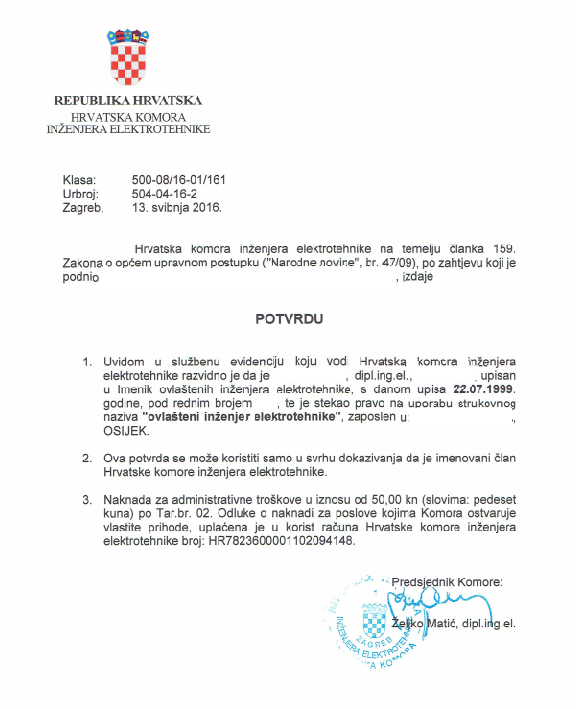 Potvrda o upisu u imenik ovlaštenih inženjera elektrotehnike
Sadržaj elektrotehničkog projekta Prilozi projekta
Posebni uvjeti gradnje

definirani su od strane Hrvatske regulatorne agencije za mrežne djelatnosti te je u tom dokumentu definirano da se tijekom gradnje zgrade moraju ispuniti temeljni zahtjevi za elektroničku komunikacijsku infrastrukturu (EKI) te drugu opremu, zatim da je projektant obavezan projektirati EKI s obzirom na namjenu zgrade sukladno Pravilniku o tehničkim uvjetima za elektroničku komunikacijsku mrežu poslovnih i stambenih zgrada te je obavezan pribaviti izjavu o položaju EKI unutar zahvata od operatora javnih komunikacijskih mreža.
Sadržaj elektrotehničkog projektaGlavni projekt
1. Projektni zadatak

Glavni elektrotehnički projekt, u dijelu u kojem se odnosi na električnu instalaciju, ovisno o vrsti građevine i karakteristikama električne instalacije, mora sadržavati osobito:

u projektnom zadatku kojeg izrađuje investitor, a potpisuje investitor i projektant:

osnovnu namjenu građevine,
zahtjeve koji se odnose na električnu instalaciju.
Sadržaj elektrotehničkog projektaGlavni projekt
2. Tehnički opis

U tehničkom opisu projekt mora sadržavati:

zahtjeve iz projektnog zadatka koji se odnosi na električnu instalaciju,
određivanje općih značajki električne instalacije na osnovu klasifikacije građevine prema vanjskim utjecajima,
posebne uvjete,
odabrane mjere sigurnosne zaštite tj. zaštitu od električnog udara, zaštitu od toplinskih učinaka, nadstrujnu zaštitu, zaštitu od struja kvara, zaštitu od naponskih smetnja i zaštitne mjere od elektromagnetskih utjecaja (EMC) te zaštitu od prekida energetske opskrbe,
Sadržaj elektrotehničkog projektaGlavni projekt
2. Tehnički opis

prikaz i opis svih mjera za ispunjavanje bitnih zahtjeva za građevinu,
eventualne utjecaje električne instalacije na okoliš i obratno,
priključak i uvjete priključka na javni elektroenergetski opskrbni sustav (mrežu),
opis sigurnosnih i/ili pomoćnih izvora električne energije,
opis mjera za izjednačivanje potencijala te zaštitno uzemljenje (temeljni uzemljivač),
opis odabrane električne opreme, način njezine ugradbe, pričvršćenja i ovješenja na ili prolaz kroz nosivu konstrukciju i druge dijelove građevine,
Sadržaj elektrotehničkog projektaGlavni projekt
2. Tehnički opis

opis zaštitnih i upravljačkih naprava,
opis mogućnosti isklopa električne instalacije u opasnosti,
odvajanje (isklop) dijela električne instalacije radi održavanja, mjerenja i popravaka,
opis razdiobe električne energije po građevini sa smještajem razdjelnika,
opis električne opreme za sigurnosne svrhe i pričuvnu opskrbu / opskrbu u pripremi,
opis električne opreme za rasvjetu,
opis načina izvođenja električne instalacije, opis upravljanja i signalizacije,
Sadržaj elektrotehničkog projektaGlavni projekt
2. Tehnički opis

uvjete za održavanje el. instalacije, uključivo uvjete zbrinjavanja el. opreme nakon zamjene ili djelomičnog uklanjanja, koji moraju biti uključeni u izjavu o izvedenim radovima i uvjetima održavanja građevine,
za građevine namijenjene za rad dati razradbu načina primjene propisa zaštite na radu iz elaborata zaštite na radu temeljem posebnog zakona,
opis stavljanja u rad el. instalacije i eventualni opis probnog rada složenije el. instalacije,
opis, uvjete izvođenja i održavanja signalnih el. instalacija (elektronička komunikacija, informatika, vatrodojava, portafon, antenski sustavi, HBES = Elektronički sustavi kuća i zgrada, KNX/EIB = europski instalacijski BUS).
Sadržaj elektrotehničkog projektaGlavni projekt
2. Tehnički opis

Tehnički propis za niskonaponske električne instalacije točno definira što pojedini dio tehničkog opisa treba sadržavati pa je tako definirano kako u uvodu treba obrazložiti zahtjeve projektnog zadatka koji opisuje izvođenje električne instalacije. 

U uvodu se navode osnovni podaci o objektu, kao što su adresa, broj katastarske čestice, vrsta objekta i broj etaža. Nakon toga definira se koje će se instalacije razrađivati.
Sadržaj elektrotehničkog projektaGlavni projekt
2. Tehnički opis

Primjer:

U Osijeku, u xx ulici, na katastarskoj čestici xxxx/xx, k. o. Osijek, se planira izgradnja nove obiteljske kuće i pomoćne zgrade vlasnika xx xx. Građevina će se sastojati od prizemlja s pomoćnom zgradom i 1. kata. Ovim projektom razrađuje se električna instalacija jake struje, instalacija telefona, te instalacija sustava zaštite od udara munje.
Sadržaj elektrotehničkog projektaGlavni projekt
2. Tehnički opis
Elektroenergetsko rješenje

Sukladno Tehničkom propisu za niskonaponske električne instalacije, u elektroenergetskom rješenju definira se hoće li se u objektu izvoditi novi priključak, ili će se instalacije spajati na postojeći priključak. 

Također, definira se položaj kućnog priključnog mjernog ormarića (KPMO, koristi se i SKPMO, samostojeći kućni priključni mjerni ormarić) u koji se ugrađuje oprema za mjerenje i zaštitu napojnog kabela.
Sadržaj elektrotehničkog projektaGlavni projekt
2. Tehnički opis
Elektroenergetsko rješenje

Potrebno je definirati i snagu trofaznog priključka na koji će se spajati sva trošila u objektu. 
Objekt može imati jedan ili više razvodnih ormarića te se to također definira u ovom dijelu tehničkog opisa. 
Za međusobno spajanje razvodnih ormara koristi se kabel NYY-J prikazan na slici. 
Navedeni kabel koristi se na otvorenom, u vodi, unutar objekata, pod zemljom, u betonu, u kabelskim kanalima, odnosno na mjestima gdje se veća mehanička opterećenja, kao ni vlačna istezanja, ne očekuju.
Sadržaj elektrotehničkog projektaGlavni projekt
2. Tehnički opis
Elektroenergetsko rješenje
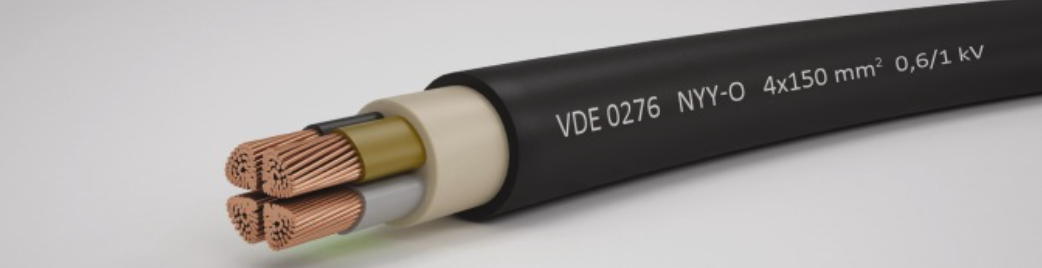 NYY kabel
Sadržaj elektrotehničkog projektaGlavni projekt
2. Tehnički opis
Elektroenergetsko rješenje

Za napajanje strujnih krugova rasvjete i utičnice koristi se kabel NYM-J prikazan na sljedećoj slici.
 
Ovaj se kabel koristi u kućanstvima i industriji, a pogodan za unutarnju i vanjsku upotrebu, kao i suhe i vlažne prostore.
 
Poprečni presjek kabela ovisi o tome koliko je opterećenje pojedinih strujnih krugova.
Sadržaj elektrotehničkog projektaGlavni projekt
2. Tehnički opis
Elektroenergetsko rješenje
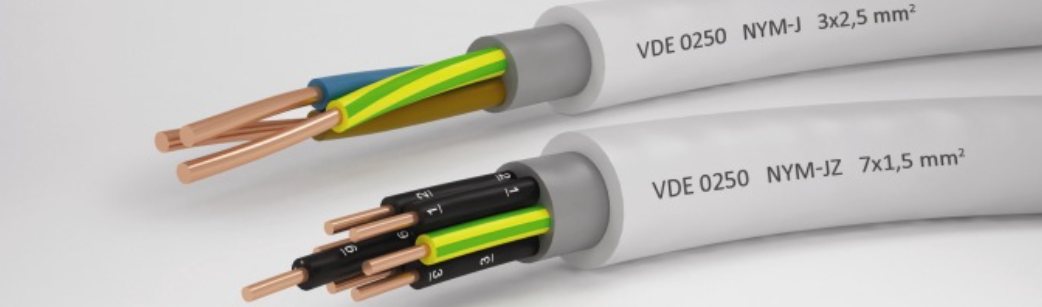 NYM kabel
Sadržaj elektrotehničkog projektaGlavni projekt
2. Tehnički opis
Elektroenergetsko rješenje

Potom se definira što se sve od zaštitnih uređaja nalazi u razvodnim ormarima, a što izvođač sastavlja prema jednopolnim shemama koje su dio nacrta.
Elektroenergetsko rješenje definira se kao u primjeru koji slijedi:
Za novu građevinu će se izvesti novi priključak. 
Na sjevernu granicu parcele se, (prema priloženom nacrtu), planira ugradnja samostojećeg kućnog priključnog ormarića oznake SKPMO. 
U SKPMO ugraditi opremu za mjerenje i zaštitu napojnog kabela. Napajanje će se izvesti podzemno, kabelskom NN mrežom od TS Osijek 256.
Sadržaj elektrotehničkog projektaGlavni projekt
2. Tehnički opis
Elektroenergetsko rješenje

Za potrebe građevine potrebno je osigurati trofazni priključak vršne snage ukupno 11,04 kW. 
Od SKPMO do glavnog razvodnog ormara (GRO) planira se podzemno postavljanje kabela tip                          u samogasivoj cijevi odgovarajućeg promjera. 
Svi potrošači prizemlja građevine napajat će se iz glavnog razvodnog ormara. 
Od GRO-a je potrebno ugraditi kabele                         do razvodnog ormara kata (RO1), za napajanje strujnih krugova rasvjete i utičnica kata, i                           do razvodnog ormara pomoćne zgrade (ROP).
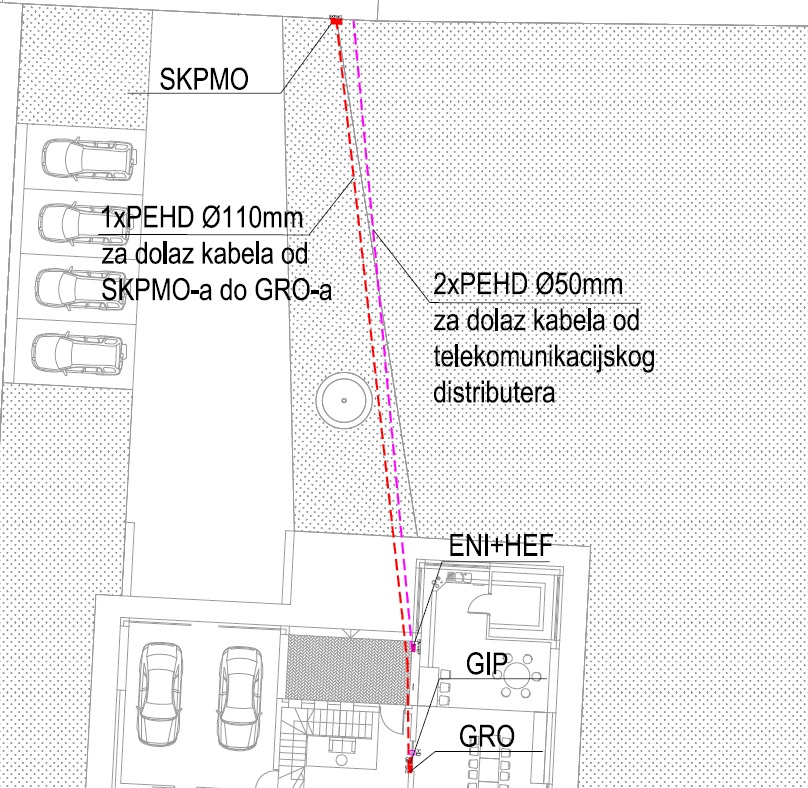 Sadržaj elektrotehničkog projektaGlavni projekt
Sadržaj elektrotehničkog projektaGlavni projekt
2. Tehnički opis
Elektroenergetsko rješenje

U GRO-u se nalaze: glavni prekidač, odvodnik prenapona TIP1, odgovarajući prekidači kojima se štiti projektirana instalacija, te zaštitni uređaji diferencijalne struje. 

U ROP i RO1 nalaze se glavni prekidač, odvodnik prenapona TIP2, odgovarajući prekidači kojima se štiti projektirana instalacija te zaštitni uređaji diferencijalne struje. 

Ormare je potrebno sastaviti prema jednopolnim shemama koje su priložene u projektu.
Sadržaj elektrotehničkog projektaGlavni projekt
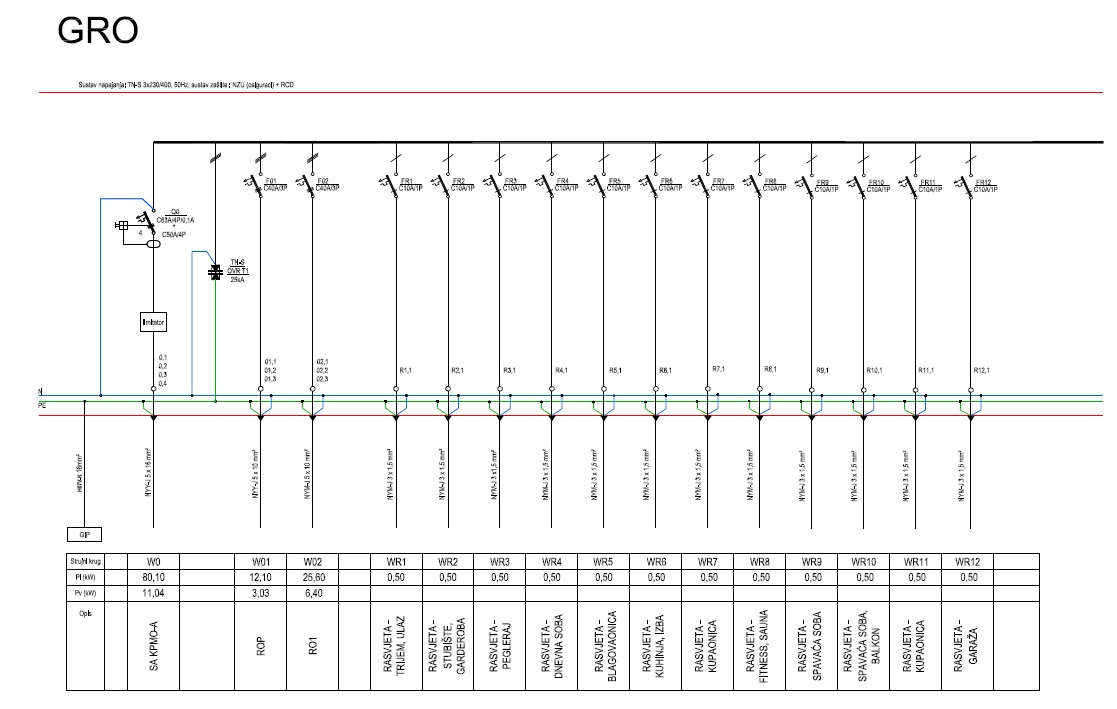 Sadržaj elektrotehničkog projektaGlavni projekt
2. Tehnički opis
Instalacija u građevini

Za izvođenje instalacije jake struje koristi se već spomenuti kabel NYM-J i to sa presjekom 1,5 mm2 za rasvjetu te presjekom 2,5 mm2 za priključnice, a sama instalacija se izvodi u zidu ili u podu. 

Projektiranje rasvjete odrađuje se tako da se na otvorene prostore te prostore izložene vlazi predviđaju plafonijere, dok se u ostale prostore predviđa izvod za rasvjetu.
Sadržaj elektrotehničkog projektaGlavni projekt
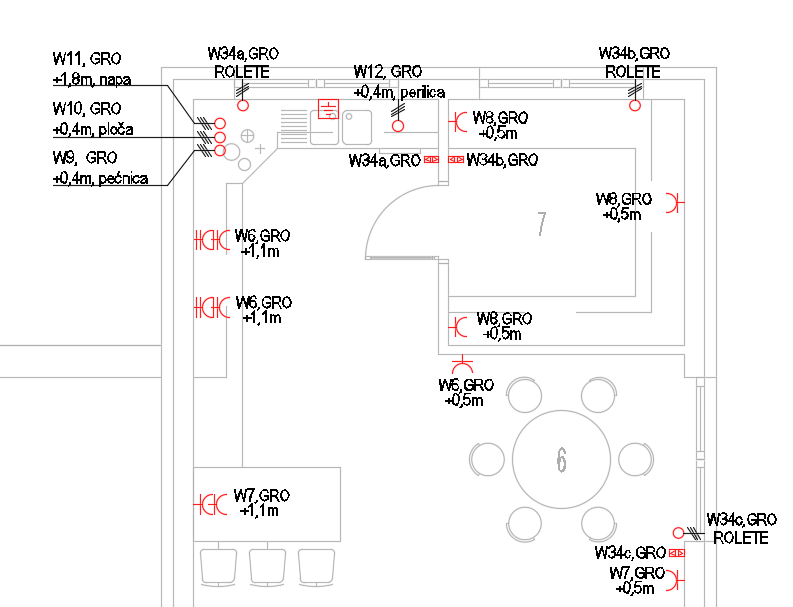 Sadržaj elektrotehničkog projektaGlavni projekt
2. Tehnički opis
Instalacija u građevini

Sustav tipa TN-S s neutralnim (N) i zaštitnim (PE) vodičem međusobno povezanim sa KPMO koristi se za električni razvod. 
TN-S sustav karakterizira zaštitni vodič (PE) koji je u cijeloj mreži odvojen od neutralnog vodiča (N), pri čemu kroz zaštitni vodič ne teče pogonska struja. 

Također, osnovna karakteristika TN-S sustava je i da su kućišta spojena preko zaštitnog vodiča na uzemljenu neutralnu točku izravno te da je neutralna točka u izravnom spoju sa zemljom. 
TN-S sustav prikazan je na sljedećoj slici.
Sadržaj elektrotehničkog projektaGlavni projekt
2. Tehnički opis
Instalacija u građevini
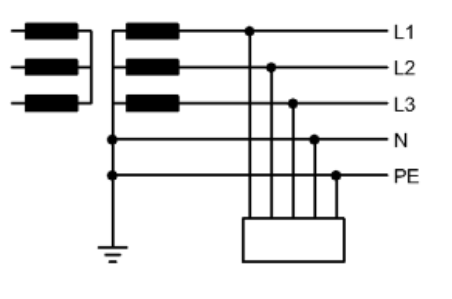 TN-S sustav
Sadržaj elektrotehničkog projektaGlavni projekt
2. Tehnički opis
Instalacija u građevini

Električna oprema 
postavlja se na 
određenim visinama, 
koje su zadane prema
pravilima struke. 
Definirane visine 
prikazane su u tablici
Sadržaj elektrotehničkog projektaGlavni projekt
2. Tehnički opis
Instalacija u građevini

Zaštita od električnog udara podrazumijeva zaštitu od direktnog udara, koja se izvodi izoliranjem te stavljanjem dijelova pod naponom u zatvorena kućišta te zaštitu od indirektnog udara, koja se izvodi automatskim prekidom strujnog kruga uz pomoć osigurača ili automatskih prekidača. 

Kao dodatna zaštita od električnog udara koristi se osiguranje krugova priključnica za vanjsku upotrebu, osiguranjem krugova priključnica koje su predviđene za opću uporabu i osiguranjem svih krugova u kupaonici uređajem diferencijalne struje 0,03 A.
Sadržaj elektrotehničkog projektaGlavni projekt
2. Tehnički opis
Instalacija u građevini

Dodatne mjere zaštite su i glavno izjednačenje potencijala te dopunsko izjednačenje potencijala. 

Glavno izjednačenje potencijala (GIP) je vrsta dodatne zaštite koja se ugrađuje na ulazu objekt, a povezuje se s temeljnim uzemljivačem trakom od nehrđajućeg čelika promjera 30x3,5mm. 

GIP se povezuje s PE sabirnicom u razdjelnici glavnog razvodnog ormara vodom P/F (H07V-K) 16 mm2, koji je prikazan na slici.
Sadržaj elektrotehničkog projektaGlavni projekt
2. Tehnički opis
Instalacija u građevini

Na GIP se povezuju temeljni uzemljivač, sabirnica PEN u kabelskom ormariću KPMO, sabirnica PE u glavnoj razdjelnici, telefonski ormarići, instalacija vodovoda, toplovoda, plinovoda i ostale metalne mase. 
Dopunsko izjednačenje potencijala izvodi se u kupaonicama tako da se svi metalni dijelovi povežu na kutiju za dopunsko izjednačenje potencijala vodom P/F (H07V-K) 16mm2.
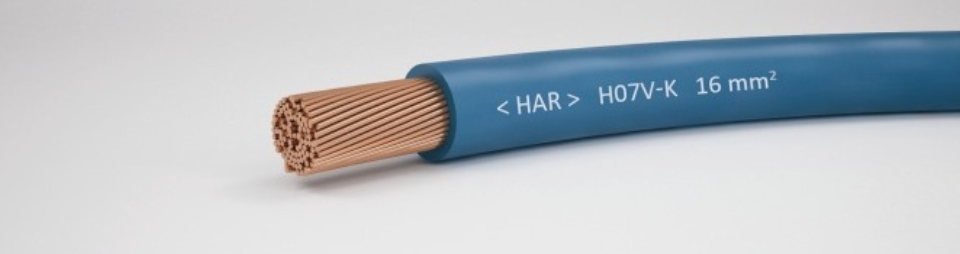 Sadržaj elektrotehničkog projektaGlavni projekt
2. Tehnički opis
Instalacija u građevini

Metalne mase se spajaju posebnim
 zaštitnim vodom koji je položen
 na uzemljenje u kutiji za
 izjednačenje potencijala vodičem
 (P/F) H07V-K 16mm2 Cu, a istim
 se kabelom u svrhu izjednačenja
 potencijala povezuju telefonski
 ormari i komunikacijski ormari sa
 sabirnicom glavnog izjednačenja potencijala. 
Ukoliko postoje veće metalne mase, spaja ih se direktno na uzemljivač.
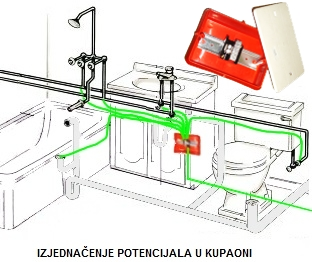 Sadržaj elektrotehničkog projektaGlavni projekt
2. Tehnički opis
Grijanje, hlađenje i ventilacija

Budući da se elektrotehnički projekt bavi projektiranjem napajanja uređaja, sam projekt grijanja, hlađenja i ventilacije definiran je u strojarskom projektu.
Sadržaj elektrotehničkog projektaGlavni projekt
2. Tehnički opis
Instalacija elektroničke komunikacijske mreže

Osim KPMO, uz objekt se mora nalaziti i ormarić oznake ENI+HEF (External Networ Interface / Sučelje vanjske pristupne mreže + Home Entrance Facility / Uvod u stan ili kuću) u kojem se nalazi koncentracija elektroničke komunikacijske mreže, dok se u objektu pored glavnog razvodnog ormara nalazi komunikacijski ormarić oznake HD (Home Distributor / Razdjelnik stana).
Sadržaj elektrotehničkog projektaGlavni projekt
2. Tehnički opis
Instalacija elektroničke komunikacijske mreže

Osim KPMO, uz objekt se mora nalaziti i ormarić oznake ENI+HEF (External Networ Interface / Sučelje vanjske pristupne mreže + Home Entrance Facility / Uvod u stan ili kuću) u kojem se nalazi koncentracija elektroničke komunikacijske mreže, dok se u objektu pored glavnog razvodnog ormara nalazi komunikacijski ormarić oznake HD (Home Distributor / Razdjelnik stana).

Kabel  (Sl. 3.10.) u cijevi promjera 50 mm koristi se za osiguranje potrebne mehaničke i druge podrške koja je potrebna za ulazak kabela elektroničke komunikacijske mreže u objekt.
Sadržaj elektrotehničkog projektaGlavni projekt
2. Tehnički opis
Instalacija elektroničke komunikacijske mreže

Kabel F/UTP cat 6 (Sl.3.11.) koristi se za povezivanje ormarića ENI+HEF i ormarića HD.
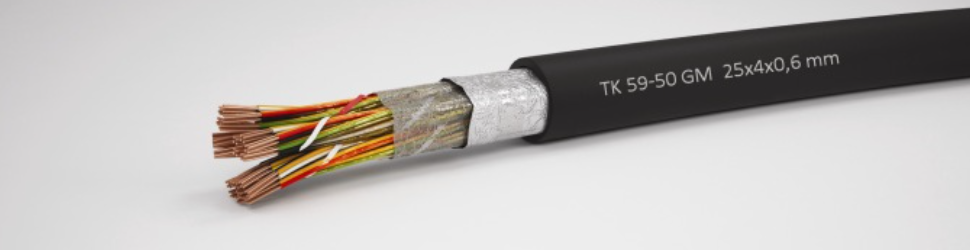 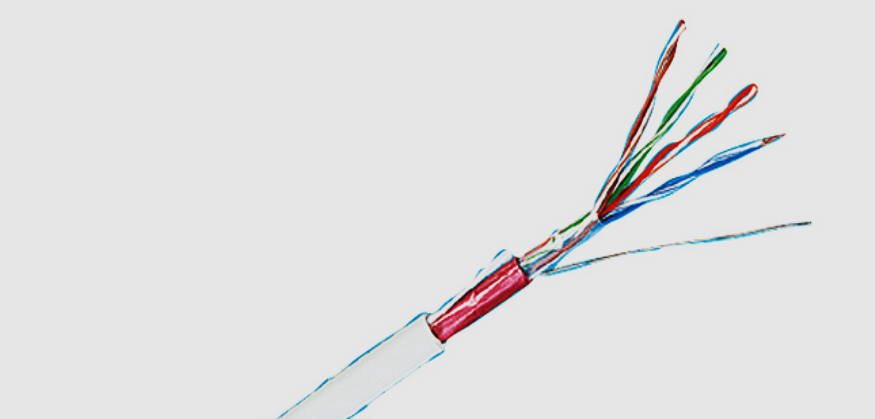 TK 59-50 kabel.
F/UTP cat 6 kabel.
Sadržaj elektrotehničkog projektaGlavni projekt
2. Tehnički opis
Sustav uzemljenja i zaštite od udara munje

Tehnički propis za sustave zaštite od djelovanja munje na građevinama NN 87/08 i NN 33/10 
– na koji se način treba izvesti sustav zaštite od udara munje 
– prema normama HRN IEC 62305 i HRN EN 50164. 

Temeljni uzemljivač, izrađen od nehrđajućeg čelika, postavlja se u temelj u obliku mreže, dok se sve metalne mase koje ulaze u objekt direktno spajaju na temeljni uzemljivač.
Sadržaj elektrotehničkog projektaGlavni projekt
2. Tehnički opis
Sustav uzemljenja i zaštite od udara munje

Telefonski ormari, komunikacijski ormari, distributivni razvodni ormar antenske instalacije te drugi slični ormari spajaju se sa sabirnicom glavnog izjednačenja potencijala kabelom H07V-K 16 mm2. 
Metalne mase na krovu također treba spojiti na uzemljenje. 
Dimnjaci, površina krova te druge slične instalacije trebaju biti štićeni hvataljkama odgovarajuće visine, dok oluk treba spojiti obujmicama na uzemljivač. 
Po završetku radova potrebno je ispitati ispravnost instalacije te napraviti reviziju i atest.
Sadržaj elektrotehničkog projektaGlavni projekt
2. Tehnički opis
Sustav uzemljenja i zaštite od udara munje
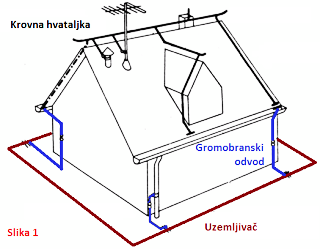 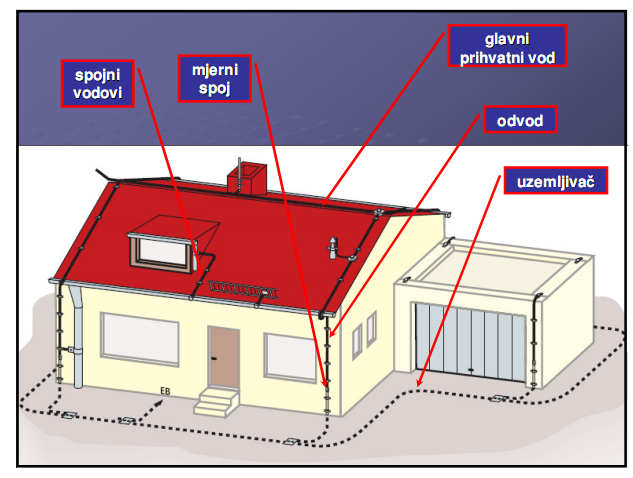 Primjer izvođenja sustava uzemljenja i zaštite od udara munje.
Sadržaj elektrotehničkog projektaGlavni projekt
2. Tehnički opis
Zaštita od previsokog napona dodira

Zaštita od previsokog napona dodira izvodi se uz pomoć automatskih prekidača, a projektiranjem se predviđa da se mase svih električnih uređaja spajaju preko zaštitnog vodiča žuto-zelene boje, koji je spojen sa sabirnicom zaštitnog voda PE u razvodnom ormaru iz kojeg se napaja trošilo.
Sadržaj elektrotehničkog projektaGlavni projekt
2. Tehnički opis
Završne odredbe

definiraju što sve treba odraditi nakon realizacije projekta, točnije da je prije samog korištenja objekta potrebno pregledati instalaciju i opremu te mjerenjem utvrditi ispravnost zaštite od previsokog napona dodira te dopunskih zaštitnih mjera. 

Pregled instalacija treba pokazati jesu li fazni vodiči i osigurači pravilno dimenzionirani, ima li zaštitni vodič odgovarajući presjek i je li pravilno položen, stručno priključen i da nije prekinut.  

Zaštitni vodič također ne smije biti spojen s vodičima koji su pod naponom i mora biti pravilno označen.
Sadržaj elektrotehničkog projektaGlavni projekt
2. Tehnički opis
Završne odredbe

Strujna zaštitna sklopka trebalo bi izvesti tako da ima pravilan ispitni napon. 

Kod utičnica trebalo bi spojiti zaštitni vodič sa zaštitnim kontaktom. 

Na posljetku, treba odrađivati godišnji pregled instalacija te osigurati propisnu opremu i materijal.
Sadržaj elektrotehničkog projektaGlavni projekt
3. Proračuni

U proračunima projekt mora sadržavati:

određivanje instalirane i vršne snage električne instalacije,
proračun pogonskih struja i dimenzioniranje vodova/kabela za opskrbu građevine, razdiobnih vodova/kabela do pojedinih razdjelnika u građevini te vodova/kabela krajnjih strujnih krugova,
odabir zaštitnih naprava s osvrtom na njihovu selektivnost,
odabir mjernih i upravljačkih naprava,
određivanje prekidne moći i odabir električne opreme prema očekivanoj najvećoj struji kratkog spoja na mjestu njezine ugradbe,
Sadržaj elektrotehničkog projektaGlavni projekt
3. Proračuni

provjera isklopnih vremena zaštitnih naprava za najmanje struje kvara za kvar na kraju strujnog kruga (najudaljenija točka),
eventualna provjera toplinskih naprezanja u vodičima u uvjetima kratkog spoja i kvara pri najmanjoj struji, jer je vrijeme isklopa najdulje,
proračun pada napona od početka električne instalacije do kritičnog krajnjeg trošila,
proračun rasvjete,
opravdanost izvođenja i određivanja tehničkih značajki signalnih instalacija.
Sadržaj elektrotehničkog projektaGlavni projekt
3. Proračuni
Proračun vodova na termičko opterećenje

Vodovi mogu izdržati određeno opterećenje nakon kojeg može doći do njihovog oštećenja te opasnog ugrožavanja ljudskog života. 

Iz tog je razloga potrebno proračunati vodove s obzirom na termičko opterećenje.
Sadržaj elektrotehničkog projektaGlavni projekt
3. Proračuni
Proračun vodova na termičko opterećenje

Radna obilježja naprava koje štite kabele od preopterećenja moraju zadovoljiti sljedeće uvjete:

								(1)
gdje je:
Sadržaj elektrotehničkog projektaGlavni projekt
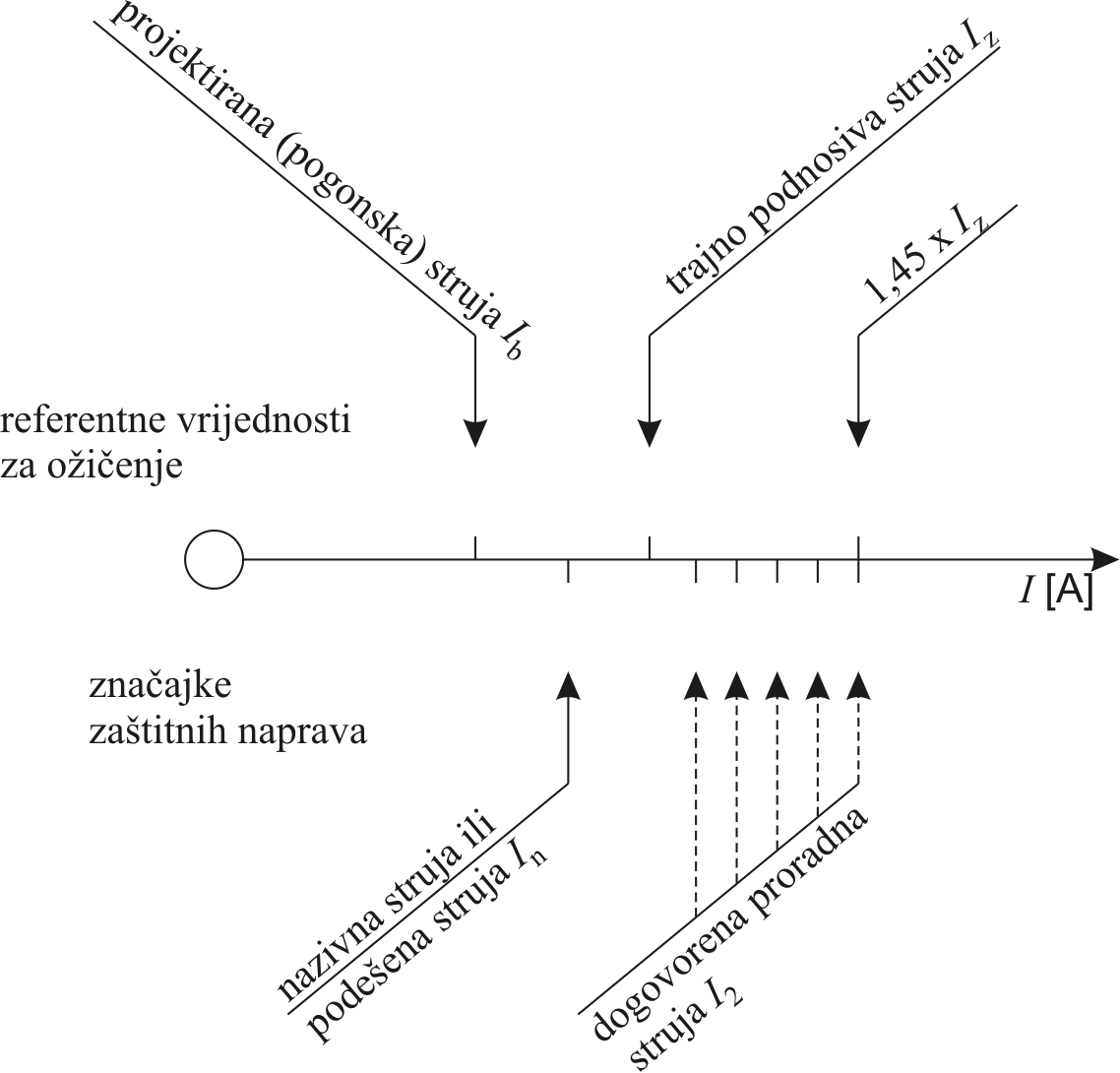 3. Proračuni
Proračun vodova na 
termičko opterećenje
Relacija (1) usklađena je s normom 
HRN HD 384.5.523 S2:2002.
Dijagram usklađivanja zaštite
Sadržaj elektrotehničkog projektaGlavni projekt
3. Proračuni
Proračun vodova na termičko opterećenje
Struja tereta određuje se iz vršne snage koju prenosi vod:

trofazna opterećenja					(2)

jednofazna opterećenja					(3)

Struja IZ definirana je normom HRN HD 384.5.523 S2:2002., ovisno o tome koji je tip električnog razvoda.
Sadržaj elektrotehničkog projektaGlavni projekt
3. Proračuni
Proračun vodova na termičko opterećenje
Struja tereta računa se za svaki strujni krug.
Slijede primjeri izračuna struje za glavni razvodni ormar (GRO), razvodni ormar podruma (ROP), rasvjetni krug (WR1) te za saunu, kao primjer velikog potrošača.

Prethodno definirani podaci su vršna snaga Pv, faktor snage cos(φ) te broj faza n.
Sadržaj elektrotehničkog projektaGlavni projekt
3. Proračuni
Proračun vodova na termičko opterećenje
Sadržaj elektrotehničkog projektaGlavni projekt
3. Proračuni
Kontrola padova napona
Za trofazne strujne krugove				(3)

Za jednofazne strujne krugove				(4)

gdje je
Sadržaj elektrotehničkog projektaGlavni projekt
3. Proračuni
Kontrola padova napona
Proračun padova napona izvodi se po dionicama, dok se ukupni pad napona dobiva zbrajanjem po dionicama, računajući od napojne točke. 

Jedinični otpor i reaktacija voda tablične su vrijednosti definirane u ovisnosti o izboru voda. 

Faktor snage u slučaju projektiranja obiteljske kuće uzima se 0,9. 

Rezultati se prikazuju u tablici padova napona te oni moraju biti u granicama od 4% za sva trošila u objektu.
Sadržaj elektrotehničkog projektaGlavni projekt
3. Proračuni
Kontrola padova napona
Slijede izračuna padova napona za glavni razvodni ormar (GRO), razvodni ormar podruma (ROP), rasvjetni kruga (WR1) te saune.
Sadržaj elektrotehničkog projektaGlavni projekt
3. Proračuni
Kontrola padova napona
Sadržaj elektrotehničkog projektaGlavni projekt
3. Proračuni
Kontrola djelovanja zaštite
Projektom je predviđen električni razvod TN-S uz automatske prekidače koji imaju ulogu automatskog isključenja napajanja. 

Automatsko isključenje napajanja kao zaštita od indirektnog udara definirana je normom HRN HRN HD 60364-4-41:2007.
Sadržaj elektrotehničkog projektaGlavni projekt
3. Proračuni
Kontrola djelovanja zaštite
Ukoliko dođe do kvara zanemarive impedancije između faznog vodiča (L) i zaštitnog vodiča (PE), u svakom strujnom krugu mora biti zadovoljeni uvjeti:
								(6)

								(7)
Sadržaj elektrotehničkog projektaGlavni projekt
3. Proračuni
Kontrola djelovanja zaštite
Također, zadano je i vrijeme isključenja
U nastavku slijedi izračun struje kvara na primjerima glavnog razvodnog ormara (GRO) i razvodnog ormara podruma (ROP). 

Jedinični otpor i reaktancija su tablične vrijednosti ovisno  o presjeku izabranog voda. 
Impedancija petlje kvara je zbroj impedancija svih dionica petlje.
Sadržaj elektrotehničkog projektaGlavni projekt
3. Proračuni
Kontrola djelovanja zaštite
Sadržaj elektrotehničkog projektaGlavni projekt
3. Proračuni
Kontrola otpora uzemljenja
Uzemljenje se sastoji od temeljnog uzemljivača od trake od nehrđajućeg čelika 30 x 3,5 mm koja je položena u betonski temelj u obliku prstena po obodu građevine. 
Ukupni specifični otpor iznosi
Sadržaj elektrotehničkog projektaGlavni projekt
3. Proračuni
Kontrola otpora uzemljenja
Otpor rasprostiranja iznosi
Sadržaj elektrotehničkog projektaGlavni projekt
4. Program kontrole i osiguranja kvalitete
U Programu kontrole i osiguranja kvalitete projekt mora sadržavati:

svojstva koja moraju imati proizvodi koja se ugrađuju u električnu instalaciju, uključivo odgovarajuće podatke propisane odredbama o označivanju proizvoda za električne instalacije,
ispitivanja i postupke dokazivanja svojstava i uporabljivosti proizvoda za električne instalacije i električne instalacije u cjelini,
uvjete izvođenja i druge zahtjeve koji se moraju ispuniti tijekom izvođenja električne instalacije, a koji imaju utjecaj na postizanje projektiranih odnosno propisanih tehničkih svojstava električne instalacije i ispunjavanje bitnih zahtjeva za građevinu,
Sadržaj elektrotehničkog projektaGlavni projekt
4. Program kontrole i osiguranja kvalitete
U Programu kontrole i osiguranja kvalitete projekt mora sadržavati:

zahtjeve učestalosti redovitih pregleda tijekom održavanja električne instalacije,
radnje pregledavanja i ispitivanja električne instalacije i kriterije za dokaz sukladnosti s projektom,
druge uvjete značajne za ispunjavanje zahtjeva propisanih ovim Propisom i posebnim propisima.
Sadržaj elektrotehničkog projektaGlavni projekt
4. Program kontrole i osiguranja kvalitete
Podaci o građevini i opći uvjeti
Osnovni podaci o građevini koji se definiraju su

•	investitor – ime, prezime, OIB, adresa
•	građevina – namjena građevine
•	mjesto gradnje – adresa i oznaka katastarske čestice
•	projekt – vrsta projekta
•	broj projekta, mapa – oznaka projekta
•	projektant – ime i prezime projektanta.
Sadržaj elektrotehničkog projektaGlavni projekt
4. Program kontrole i osiguranja kvalitete
Podaci o građevini i opći uvjeti
Uvjeti koji moraju biti ispunjeni pri izvođenju radova koji su definirani projektom:

pri izvođenju radova, 
pri izvođenju elektroenergetskih kabela, 
pri izvođenju razvodne kutije, 
pri nadzoru radova te 
pri evaluaciji radova nakon završetka radova.
Sadržaj elektrotehničkog projektaGlavni projekt
4. Program kontrole i osiguranja kvalitete
Podaci o građevini i opći uvjeti
Prije izvođenja radova izvođač je dužan 
dostaviti suglasnost za obavljanje djelatnosti koju omogućuje Ministarstvo prostornog uređenja, graditeljstva i zaštite okoliša,
treba imenovati voditelja gradilište te svaki dio radova opisati u građevinskom dnevniku. 

Pri izvođenju radova potrebno je vršiti adekvatan nadzor koji će osigurati da se radovi ispravno izvrše te je potrebno održati potrebnu kvalitetu izvođenja.
Sadržaj elektrotehničkog projektaGlavni projekt
4. Program kontrole i osiguranja kvalitete
Podaci o građevini i opći uvjeti
Polaganju elektroenergetskih kabela treba prethoditi izmjera te obilježavanje trase kako bi se točno znalo gdje treba pozicionirati kabele. 
Razmak obujmica pri polaganju kabela na zid i horizontalnom vođenju ne smije biti veći od 30 cm, odnosno kod vertikalnog vođenja 40 cm, a pri vođenju kabela treba paziti da se kablovi na oštete. 
Razvodna kutija treba se koristiti za nastavljanje i grananje vodova te se kablovi u razvodnoj kutiji trebaju spajati stezaljkama odgovarajućeg presjeka te savijati prema propisanim radijusom savijanja.
Sadržaj elektrotehničkog projektaGlavni projekt
4. Program kontrole i osiguranja kvalitete
Podaci o građevini i opći uvjeti
Elementi razvodne kutije moraju biti položeni pregledno te jasno označeni. 

Kada se radovi završe, potrebno je izraditi projekt izvedenog stanja svih elektrotehničkih instalacija koje će jasno prikazati radove koji su izvedeni te nadzorni inženjer treba učiniti primopredaju radova investitoru.
Sadržaj elektrotehničkog projektaGlavni projekt
4. Program kontrole i osiguranja kvalitete
Pregledavanje i ispitivanje instalacije
Pregledavanje i ispitivanje instalacije potrebno je izvesti za niskonaponske električne instalacije, električnu komunikacijsku mrežu i sustav zaštite od djelovanja munje. 

Sljedi prikaz onoga što je sve potrebno izvesti po pitanju niskonaponskih električnih instalacija.
Sadržaj elektrotehničkog projektaGlavni projekt
4. Program kontrole i osiguranja kvalitete
Pregledavanje i ispitivanje instalacije
Ugradnja kabela

HRN HD 384.5.52 SI: 1999 - Električne instalacije zgrada - 5. dio: 
Odabir i ugradba električne opreme - 52. poglavlje: Sustavi 
Razvođenja (Polaganje vodova i kabela) (IEC 60364-5-52: 1993,MOD

HRN HD 384.5.52 SI: 1995+A1: 1998+corr.: 1998-09) 
HRN HD 384.5.523 S2: 2002 - Električne instalacije zgrada - 5. dio: 
Odabir i ugradba električne opreme - 52. poglavlje: 
Sustavi razvođenja (vodova i kabela) - 523. odjeljak: 
Trajno podnosive struje (IEC 60364-5-523: 1999; 
HD 384.5.523 S2: 2001)
Sadržaj elektrotehničkog projektaGlavni projekt
4. Program kontrole i osiguranja kvalitete
Pregledavanje i ispitivanje instalacije
Ugradnja sklopnih i upravljačkih uređaja

HRN IEC 60364-5-53: 1999 - Električne instalacije zgrada - 5. dio: Odabir i ugradba električne opreme - 53. poglavlje: Sklopni i upravljački uređaji (IEC 60364-5-53: 1994 +corr.l996)

Izvođenje uzemljenja i izjednačenja potencijala

HRN HD 60364-5-54: 2007 - Niskonaponske električne instalacije 5-54. dio: Odabir i ugradba električne opreme - Uzemljenje i zaštitni vodiči - (IEC 60364-5-54: 2002 MOD;HD 60364-5-54: 2007)
Sadržaj elektrotehničkog projektaGlavni projekt
4. Program kontrole i osiguranja kvalitete
Pregledavanje i ispitivanje instalacije
Ugrađivanje rasvjetne armature i izvođenje instalacije rasvjete

HRN HD 60364-5-559: 2007 - Električne instalacije zgrada -- 5-55. dio: Odabir i ugradba električne opreme - Druga oprema - Svjetiljke i instalacije rasvjete - (IEC 60364-5-559: 2001 MOD;HD 60364-5-559: 2005)

Izvođenje razdjelnika

Tehnički propis za niskonaponske električne instalacije i norme na koje taj pravilnik upućuje
Sadržaj elektrotehničkog projektaGlavni projekt
4. Program kontrole i osiguranja kvalitete
Pregledavanje i ispitivanje instalacije
Izvođenje razdjelnika koji su predviđeni, ali nisu projektirani projektom

Pravilnik o električnoj opremi namijenjenoj za uporabu unutar određenih naponskih granica i norme na koje taj pravilnik upućuje

Ispitivanje izolacije položenih kablova nakon polaganja kabela

HRN HD 60364-6:2016 Niskonaponske električne instalacije zgrada 
6.dio: Provjeravanje
Sadržaj elektrotehničkog projektaGlavni projekt
4. Program kontrole i osiguranja kvalitete
Pregledavanje i ispitivanje instalacije
Izjava o sukladnosti za položene kablove

HRN R064-004: 2003 - Električne instalacije zgrada - Zaštita od elektromagnetskih smetnji (EMI) u instalacijama zgrada (IEC 60364-4-444: 1996; R064-004: 1999)
Sadržaj elektrotehničkog projektaGlavni projekt
4. Program kontrole i osiguranja kvalitete
Pregledavanje i ispitivanje instalacije
Ispitivanje kompletnog otpora izolacije i izrada izvještaja sa rezultatima ispitivanja
Ispitivanje djelotvornosti sustava zaštite za svaki strujni krug i izrada izvještaja sa rezultatima ispitivanja
Mjerenje neprekinutosti zaštitnog vodiča i izrada izvještaja sa rezultatima mjerenja
Mjerenje neprekinutosti vodiča za glavno izjednačenje potencijala i izrada izvještaja sa rezultatima mjerenja
Funkcionalno ispitivanje kompletne elektroinstalacije i izrada izvještaja 
HRN HD 60364-6:2016 Niskonaponske električne instalacije zgrada 
6.dio: Provjeravanje
Sadržaj elektrotehničkog projektaGlavni projekt
4. Program kontrole i osiguranja kvalitete
Pregledavanje i ispitivanje instalacije
Postavljanje sigurnosne i protupanične rasvjete pod napon da bi se napunile akumulatorske baterije; ispitivanje navedene rasvjete i izrada izvještaja 

HRN HD 384.5.56 SI: 1999 - Električne instalacije zgrada - 5. dio: Odabir i ugradba električne opreme - 56. poglavlje: Opskrbe za sigurnosne svrhe (IEC 60364-5-56: 1980,MOD; HD 384.5.56 SI: 1985)

Provjera niskonaponske električne instalacije nakon završetka niskonaponske elektroinstalacije i priključna na NN mrežu

HRN HD 60364-6:2016 Niskonaponske električne instalacije zgrada 
6.dio: Provjeravanje
Sadržaj elektrotehničkog projektaGlavni projekt
4. Program kontrole i osiguranja kvalitete
Atesti, mjerenja i ispitivanja koje je potrebno priložiti uz zahtjev za tehnički pregled i uporabnu dozvolu
Kako bi tehnički pregled i uporabna dozvola bili potpuni, potrebno je priložiti određene ateste, mjerenja i ispitivanja, a to su

•	projekt izvedenog stanja, ukoliko je došlo do odstupanja od projekta
•	atesti
•	montažni dnevnik radova koji se vodi od početka radova do tehničkog pregleda
•	revizijska knjiga sustava zaštite od munje
Sadržaj elektrotehničkog projektaGlavni projekt
4. Program kontrole i osiguranja kvalitete
Atesti, mjerenja i ispitivanja koje je potrebno priložiti uz zahtjev za tehnički pregled i uporabnu dozvolu
Atesti:

ugrađene opreme i kabela
o izvršenom mjerenju otpora izolacije
o izvršenom mjerenju otpora uzemljenja
o povezanosti metalnih masa i neprekinutostima zaštitnih vodiča
o izvršenoj kontroli efikasnosti zaštite od dodirnog napona
o izvršenom funkcionalnom ispitivanju
o kontroli nazivnih vrijednosti osigurača
o ospitivanju funkcionalnosti protupanične rasvjete i tipkala za daljinsko isključenje
o izvršenom mjerenju jakosti rasvjete
Sadržaj elektrotehničkog projektaGlavni projekt
4. Program kontrole i osiguranja kvalitete
Projektirani vijek uporabe građevine i uvjeti za njeno održavanje,
Jedan od zahtjeva pri projektiranju je i da se osigura da građevina izdrži svoj uporabni vijek koji je definiran u građevinskom projektu.
No, vijek trajanja građevine nije pitanje elektrotehničkog projekta.
 
Ono što je bitno za elektrotehnički projekt je vijek trajanja elektroinstalacija, koji je jednak vremenu trajanja građevine, uz primjerenu kontrolu i održavanje. 

Održavanje dijela instalacija koji se tiče vanjskih priključnica obavlja distributer, dok održavanje dijela instalacija koji se tiče unutarnjih priključnica obavlja ovlaštena pravna osoba.
Sadržaj elektrotehničkog projektaGlavni projekt
5. Program zaštite okoliša
Program zaštite okoliša nalaže da se sav otpad koji nastane tijekom radova zbrine te da se sva eventualna oštećenja na građevini i susjednim objektima saniraju. 

Ukoliko dođe do iskopa i deformacije terena na kojem se izvode radovi, potrebno je iste poravnati i teren dovesti u prvobitno stanje. 

Na posljetku, izvođenje električne instalacije ne bi smjelo ni na koji način utjecati na zagađenje okoliša.
Sadržaj elektrotehničkog projektaGlavni projekt
6. Prikaz tehničkih rješenja za primjenu pravila zaštite na radu i zaštite od požara
Određenim mjerama osigurava se da objekt koji se projektira bude siguran za život i zdravlje onih koji borave u tom prostoru. 

Ono što obuhvaćaju te mjere su:
zaštita od električnog udara, 
zaštita od prekomjernih struja, 
zaštita od toplinskog djelovanja električne instalacije na okolinu,
zaštita od vanjskih utjecaja na instalaciju i opremu, 
zaštita od loše razine osvijetljenosti i 
zaštita električne instalacije od prenapona.
Sadržaj elektrotehničkog projektaGlavni projekt
6. Prikaz tehničkih rješenja za primjenu pravila zaštite na radu i zaštite od požara
Zaštita od električnog udara podrazumijeva zaštitu od direktnog dodira dijelova pod naponom i zaštitu od indirektnog dodira dijelova pod naponom. 
Ova je zaštita definirana u normi HRN HD 60364-4-41. 
Zaštita od direktnog dodira dijelova pod naponom odrađuje se izoliranjem, pregradama i kućištima. 
Pri izvođenju instalacija zaštitni (PE) vodič mora biti žuto-zelene boje, a nulti vodič (N) svijetlo plave boje.
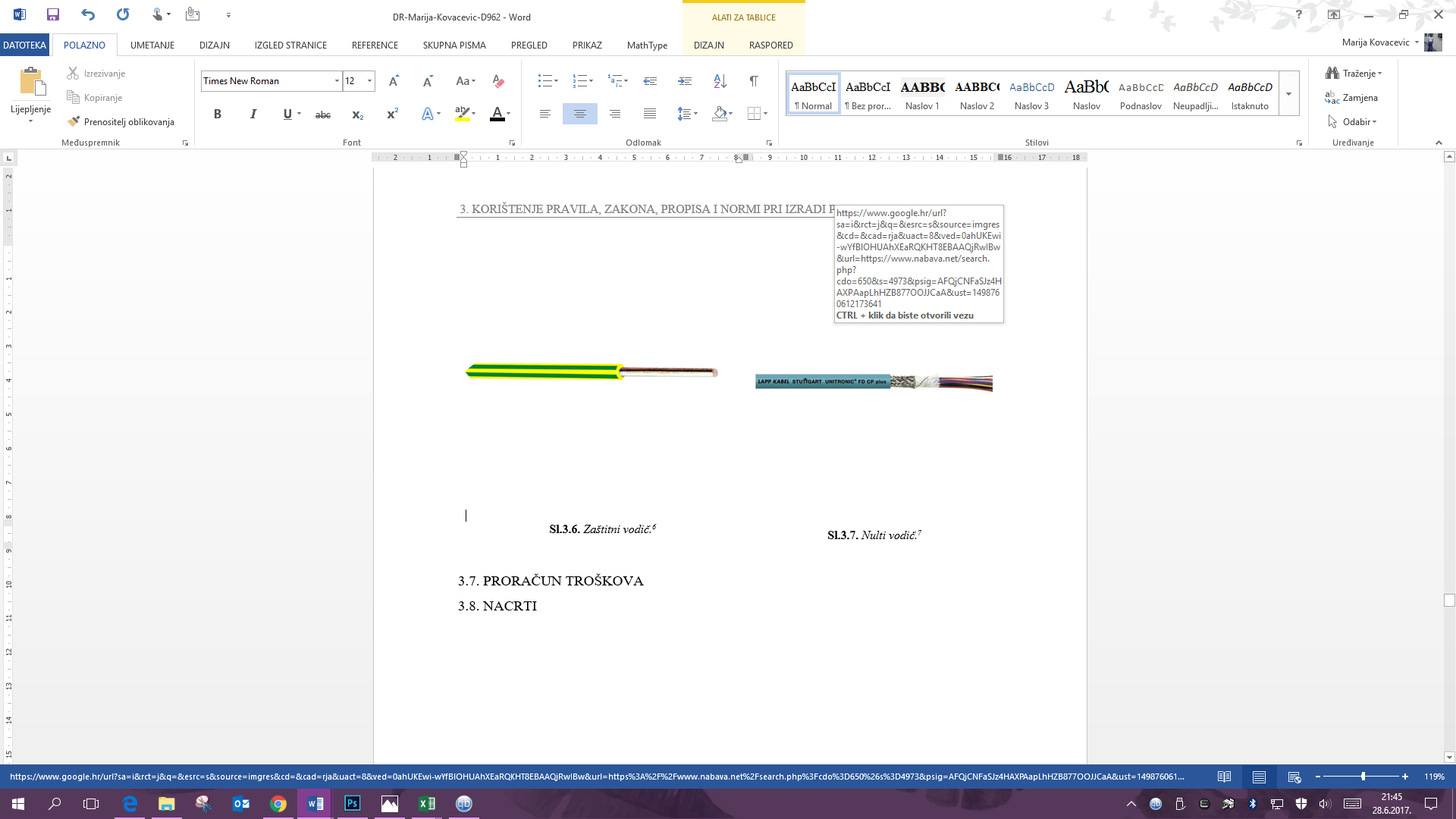 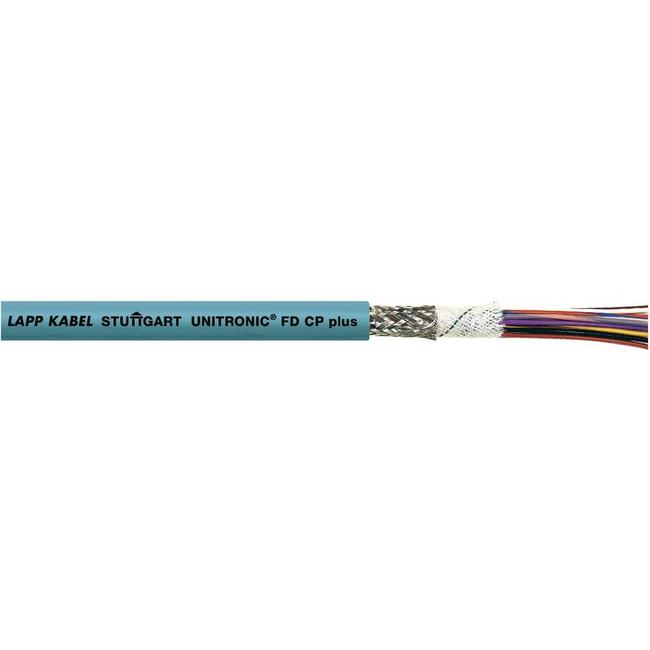 Sadržaj elektrotehničkog projektaGlavni projekt
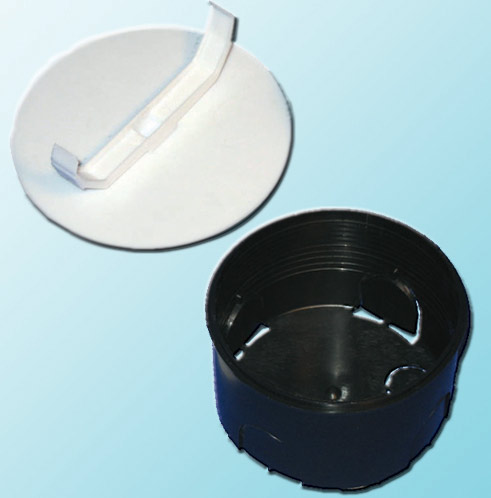 6. Prikaz tehničkih rješenja za 
primjenu pravila zaštite na radu i 
zaštite od požara
Spojevi vodova na mjestu grananja izvode
se u kutijama od izolacijskog materijala
s odgovarajućim poklopcem.
 
Kućišta razvodnih ormara električne 
instalacije trebaju prekrivati sve dijelove 
instalacije koje su pod naponom.
 
Nezaštićeni dijelovi strujnih krugova trebaju 
se zaštiti od slučajnog dodira.
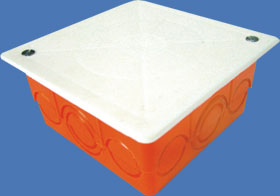 Sadržaj elektrotehničkog projektaGlavni projekt
6. Prikaz tehničkih rješenja za primjenu pravila zaštite na radu i zaštite od požara
Zaštita od indirektnog dodira dijelova izvodi se ugrađivanjem automatskih prekidača automatskim isključivanjem napajanja.
Zaštita od indirektnog napona dodira izvodi se TN-S sustavom, gdje se sve metalne mase spajaju na zajednički uzemljivač kako bi se zaštitile od previsokog napona. 

U objektu se izvodi i glavno izjednačenje potencijala koje se provodi preko sabirnice za izjednačenje na koju se priključuju temeljni uzemljivač, zaštitna sabirnica PE glavne sabirnice, instalacija vodova i ostale metalne mase.
Sadržaj elektrotehničkog projektaGlavni projekt
6. Prikaz tehničkih rješenja za primjenu pravila zaštite na radu i zaštite od požara
Zaštita od prekomjernih struja izvodi se automatskim prekidanjem preopterećenih strujnih krugova osiguračima čija je vrijednost definirana u normi HRN HD 384.5.523 S2.

Zaštita od toplinskog djelovanja podrazumijeva zaštitu od požara koja se izvodi ugrađivanjem instalacijskih materijala i opreme koji nisu potencijalna opasnost od izvora požara te ugradnju osigurača koji prekidaju struju opterećenja prije nego uzrokuje povišenje temperature. 
Ova je vrsta zaštite definirana normom HRN HD 384.4.42 S1.
Sadržaj elektrotehničkog projektaGlavni projekt
6. Prikaz tehničkih rješenja za primjenu pravila zaštite na radu i zaštite od požara
Zaštita od vanjskih utjecaja na instalaciju i opremu izvodi se uz odabir opreme i instalacijskog materijala koji su trajno otporni na vanjske utjecaji, a definirana je normom HRN HD 384.1. S2.

Zaštita od loše razine rasvijetljenosti podrazumijeva da svaka prostorija ima dovoljnu razinu rasvijetljenosti koji je definiran namjenom prostorije i normom HRN EN 12464.
Sadržaj elektrotehničkog projektaGlavni projekt
6. Prikaz tehničkih rješenja za primjenu pravila zaštite na radu i zaštite od požara
Zaštita električne instalacije od prenapona izvodi se ugradnjom sustava zaštite od djelovanja munje katodnim odvodnicima prenapona prema VDE 0675. 
Dva su stupnja selektivnosti, a to su odvodnici prenapona koji mogu kontrolirati vrlo velike energije i instaliranje odvodnika prenapona u ostalim razvodnim ormarima koji mogu kontrolirati srednje energije.
Zaštita od djelovanja munje izvodi se u skladu s Tehničkim propisom za sustave zaštite od djelovanja munje te normama HRN IEC 62305 i HRN EN 50164.
Sadržaj elektrotehničkog projektaGlavni projekt
7. Proračun troškova
Proračun troškova – pregled svih potencijalnih troškova, sukladno ponudi za određenu opremu koja će se koristiti pri izvođenju radova. 

Proračun troškova sastoji se od troškova:
razvodnog ormara jake struje, 
elektroinstalacija jake struje, 
elektroinstalacija slabe struje, 
sustava izjednačenja potencijala i 
rekapitulacije.
Sadržaj elektrotehničkog projektaGlavni projekt
7. Proračun troškova
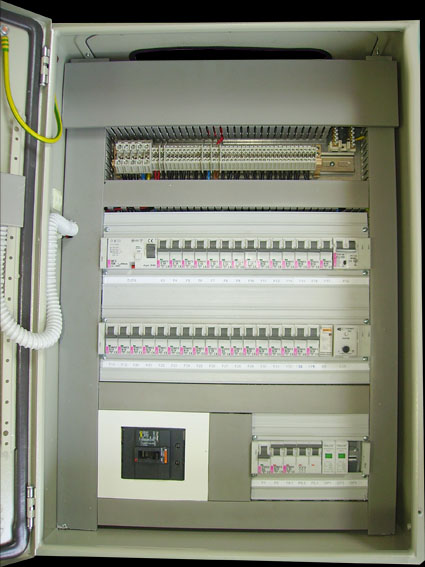 Za razvodni ormar potrebno je pribaviti 
sam razvodni ormar, 
odvodnik prenapona, 
diferencijalne zaštitne sklopke, 
jednopolne i tropolne prekidače te 
ostale materijale poput sabirnice, 
obujmica, uvodnica i slično.
Sadržaj elektrotehničkog projektaGlavni projekt
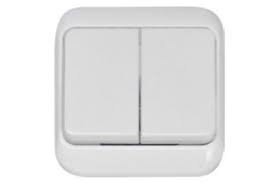 7. Proračun troškova
Za elektroinstalacije jake struje potrebno je pribaviti:
fleksibilne cijevi za uvlačenje energetskih kabela, 
instalacijske sklopke, 
tipkala, 
module za rolete, 
priključnice i drugo.
Sadržaj elektrotehničkog projektaGlavni projekt
7. Proračun troškova
Za elektroinstalacije slabe struje potrebni su priključni komunikacijski ormar, mrežne priključnice, cijevi, kablovi i drugo. 

Za sustav izjednačenja potencijala potrebno je pribaviti i izračunati troškove za trake od nehrđajućeg čelika, križne spojnice, obujmice za uzemljenje oluka i drugo. 

U postupku rekapitulacije zbrajaju se svi predviđeni troškovi, sa i bez PDV-a.
Sadržaj elektrotehničkog projektaGlavni projekt
7. Proračun troškova – Troškovnik
Primjer – vanjski el.priključak, glavni priključni i mjerni ormari:
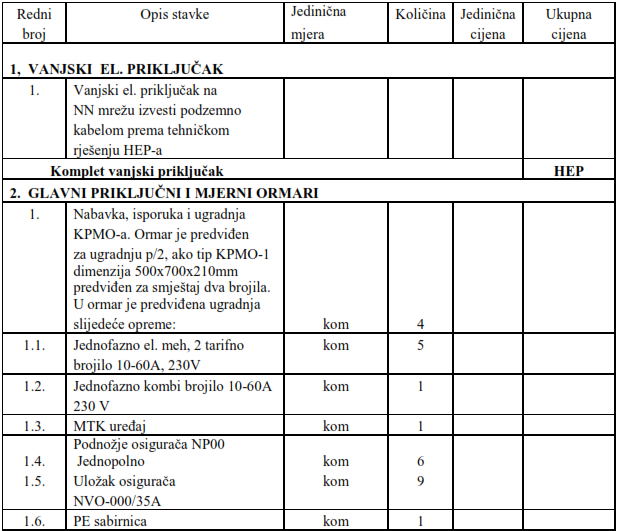 Sadržaj elektrotehničkog projektaGlavni projekt
7. Proračun troškova – Troškovnik
Primjer – vanjski el.priključak, glavni priključni i mjerni ormari:
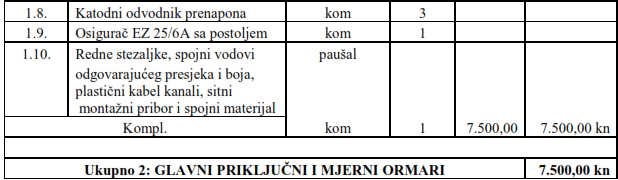 Sadržaj elektrotehničkog projektaGlavni projekt
7. Proračun troškova – Troškovnik
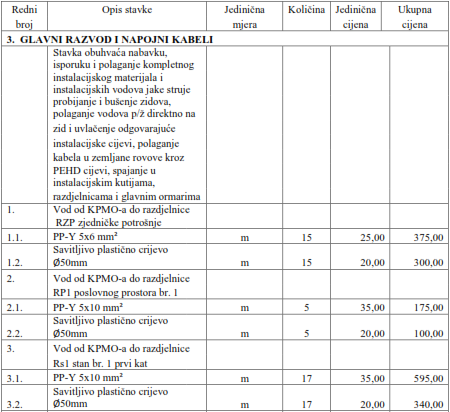 Primjer – 
glavni razvod
i napojni kabeli:
Sadržaj elektrotehničkog projektaGlavni projekt
7. Proračun troškova – Troškovnik
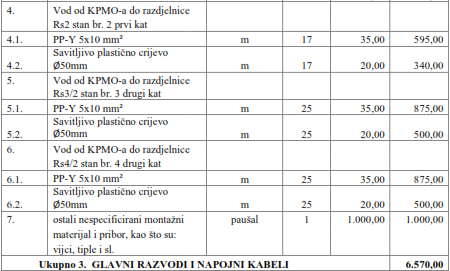 Primjer – 
glavni razvod i napojni kabeli:
Sadržaj elektrotehničkog projektaGlavni projekt
7. Proračun troškova – Troškovnik
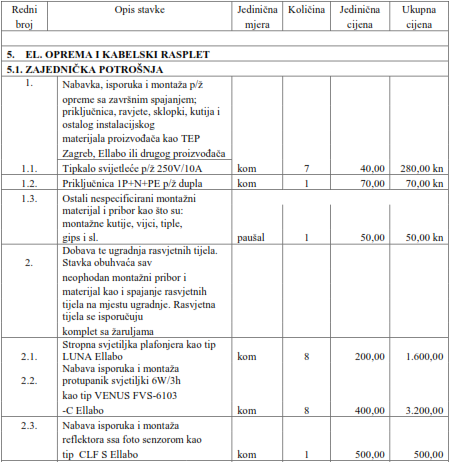 Primjer – 
glavni razvod i napojni kabeli:
Sadržaj elektrotehničkog projektaGlavni projekt
7. Proračun troškova – Troškovnik
Primjer – 
glavni razvod i napojni kabeli:
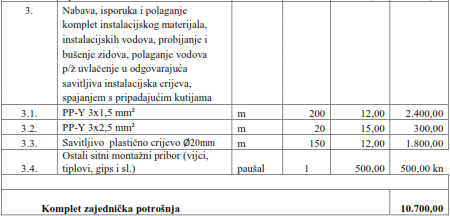 Sadržaj elektrotehničkog projektaGlavni projekt
7. Proračun troškova – Troškovnik
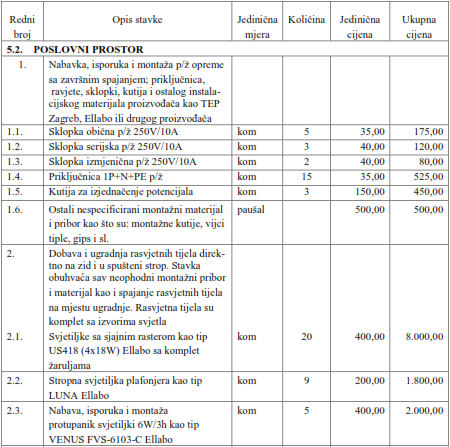 Primjer – 
poslovni
prostor
Sadržaj elektrotehničkog projektaGlavni projekt
7. Proračun troškova – Troškovnik
Primjer – 
poslovni
prostor
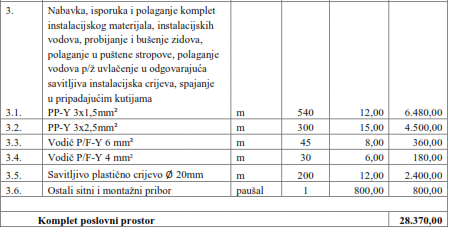 Sadržaj elektrotehničkog projektaGlavni projekt
8. Nacrti
- sam temelj projektiranja električnih instalacija i rasvjete jer su oni jasan prikaz kako se trebaju izvesti instalacije. 

Vrste nacrta koje elektrotehnički projekt treba sadržavati:
situacijski plan projektirane građevine s elektroinstalacijama,
instalacija jake struje, 
instalacija rasvjete, 
instalacija slabe struje, 
elektroenergetski razvod, 
gromobranska instalacija – temeljni uzemljivač, 
shema strukturnog kabliranja te 
jednopolna shema glavnog razvodnog ormara.
Sadržaj elektrotehničkog projektaGlavni projekt
8. Nacrti
Situacijski plan projektirane građevine
prikazuje položaj katastarske čestice te
 
položaje kućnog priključnog mjernog ormarića (KPMO), 
glavnog razvodnog ormara (GRO), 
ormarića glavnog izjednačenja potencijala (GIP) te 
sučelja vanjske pristupne mreže i uvod u građevinu elektroničke komunikacijske strukture (ENI+HEF).

Za dolaz kabela distributera električne energije i dolaz telekomunikacijskih kabela koristi se PEHD cijev (Polyethylen High Density / polietilenska cijev visoke čvrstoće) u zemlji.
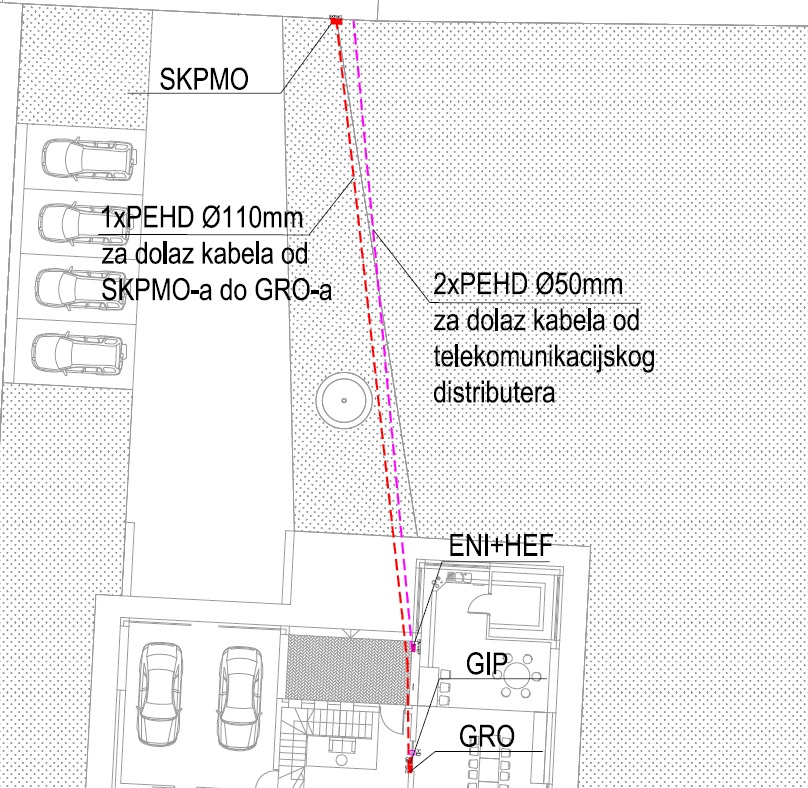 Sadržaj elektrotehničkog projektaGlavni projekt
Sadržaj elektrotehničkog projektaGlavni projekt
8. Nacrti
Instalacija jake struje

Osim glavnog razvodnog ormara, ukoliko se radi o većem objektu, moguće je ugraditi i dodatne razvodne ormare. 

U tom slučaju, koliko se nalazi razvodnih ormara u objektu, toliko je i nacrta instalacija jake struje. 

Nacrti jake struje prikazuju gdje će se nalaziti koja priključnica, jednofazni ili trofazni priključak, kutija za izjednačenje potencijala te razvodni ormar.
Sadržaj elektrotehničkog projektaGlavni projekt
8. Nacrti
Instalacija jake struje
(a)                (b)                 (c)                 (d)                 (e)
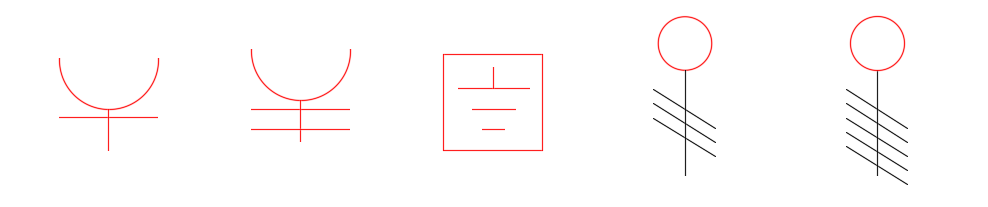 Simboli za jednofaznu priključnicu (a), jednofaznu priključnicu sa poklopcem (b), kutiju za izjednačenje potencijala (c), jednofazni priključak (d) i trofazni priključak (e).
Sadržaj elektrotehničkog projektaGlavni projekt
8. Nacrti
Instalacija jake struje
Svaki se element označava oznakom koja objašnjava kojem strujnom krugu pripada pojedini element te na koju visinu se postavlja. 
Uobičajena je praksa da se na jedan osigurač, odnosno jedan strujni krug ne spaja više od pet priključaka, ukoliko se radi o jednofaznim priključcima.
Ukoliko se radi o trofaznom priključku, ili izvodima za uređaje koji su veće snage (garažna vrata, pećnica, perilica,..) oni se postavljaju na poseban osigurač. 
U prostorijama sklonima vlazi potrebno je predvidjeti priključnice s poklopcem.
Sadržaj elektrotehničkog projektaGlavni projekt
8. Nacrti
Instalacija jake struje
Sljedeća slika prikazuje način na koji se projektiraju instalacije jake struje, na primjeru kuhinje sa blagovaonicom te ostave. 

U kuhinji se nalazi najviše uređaja za koje je potrebno predvidjeti izvode i to na određenim visinama. 

Predviđaju se izvodi za perilicu, napu, ploču za kuhanje i pećnicu, što predstavlja velike potrošače koji se moraju napajati svaki na svom izvodu te na posebnom osiguraču.
Sadržaj elektrotehničkog projektaGlavni projekt
8. Nacrti - Instalacija jake struje
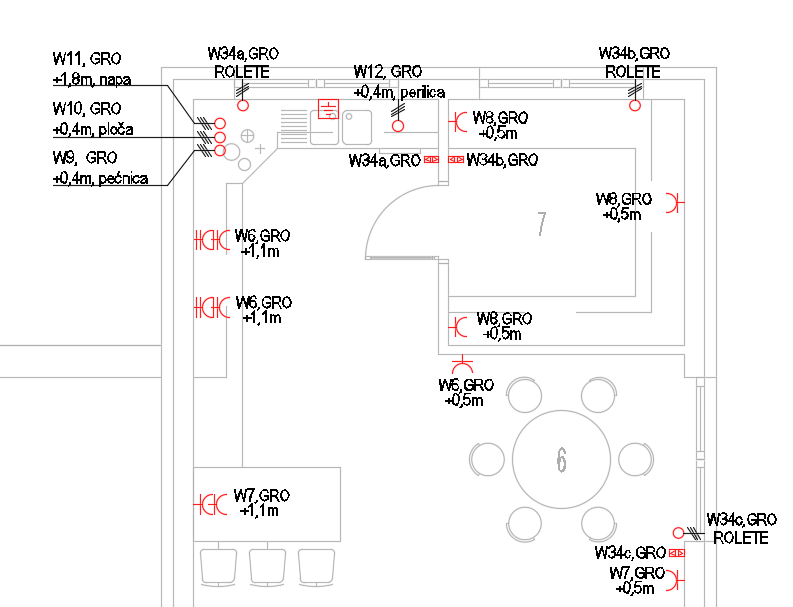 Sadržaj elektrotehničkog projektaGlavni projekt
8. Nacrti
Instalacija jake struje
U kuhinju kod elemenata potrebno je postaviti i kutiju za izjednačavanje potencijala kao mjeru dodatne zaštite od električnog udara. 

Budući da je kuhinja potencijalno vlažno područje, priključnice moraju biti sa poklopcem. 
Na području blagovaonice te ostave predviđaju se utičnice na mjestima na kojima se iskustveno očekuje njihova potreba. 

Na prethodnoj slici može se vidjeti i način na koji se projektiraju rolete te tipkala za rolete.
Sadržaj elektrotehničkog projektaGlavni projekt
8. Nacrti
Instalacija rasvjete
Na koliko se razvodnih ormara spaja rasvjeta, toliko je nacrta koji prikazuju instalaciju rasvjete. 
Nacrti instalacije rasvjete prikazuju položaje izvoda za zidnu i stropnu rasvjetu, plafonijere, prekidače i senzore. 
Jednopolni prekidač koristi se za samo jednu svjetiljku. 
Izmjenični prekidač koristi se na mjestima gdje je prostorija velika te se želi na jednom kraju prostorije postaviti jedan prekidač, a na drugom kraju drugi koji će se koristiti za jednu ili više svjetiljki. 
Križni prekidač koristi se na mjestima gdje se želi uključivati i isključivati svjetiljke sa tri ili više mjesta.
Sadržaj elektrotehničkog projektaGlavni projekt
8. Nacrti
Instalacija rasvjete
(a)                (b)                     (c)                    (d)
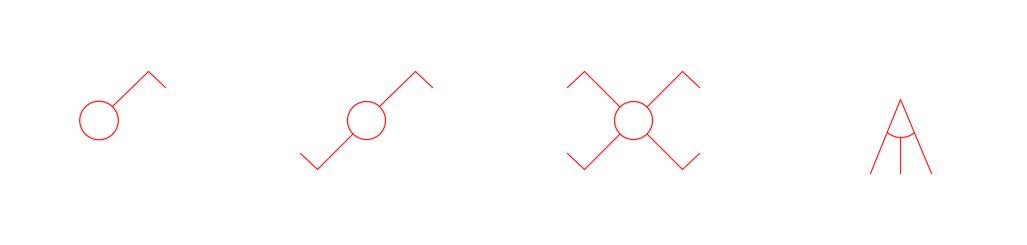 Simbol za jednopolni (a), izmjenični (b), križni prekidač (c) te senzor (d).
(a)                    (b)                    (c)                    (d)
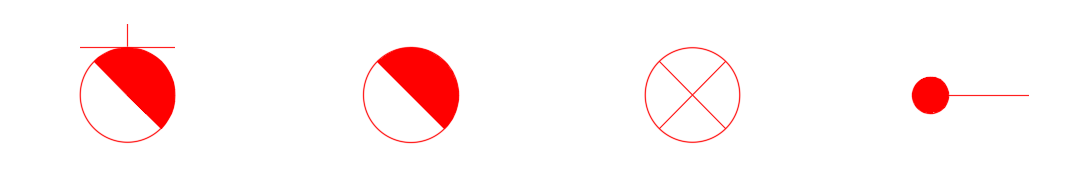 Simboli za izvod za zidnu rasvjetu (a), stropnu rasvjetu (b), plafonijeru (c) i nadsvjetlo u kupaonici (d).
Sadržaj elektrotehničkog projektaGlavni projekt
8. Nacrti
Instalacija rasvjete
Svaki izvod ima pripadajući autom. prekidač te se na taj način i dodjeljuju oznake. 
Uobičajeno je na jedan strujni krug postaviti do pet svjetiljki. 
U prostorijama sklonima vlazi koriste se plafonijere, odnosno svjetiljke otporne na vlagu. 

Pri projektiranju stambenih prostora postavlja se onoliko rasvjete koliko se predviđa da će biti potrebno. 
Kod nestambenih prostora potrebno odraditi svjetlotehnički proračun te postaviti onoliko rasvjete kako bi se zadovoljila potrebna rasvijetljenost prostorije, ovisno o namjeni.
Sadržaj elektrotehničkog projektaGlavni projekt
8. Nacrti
Instalacija rasvjete
Na sljedećoj slici može se vidjeti primjer označavanja te predviđanja položaja izvoda za rasvjetna tijela te prekidača. 
Kupaonica se postavlja u zasebni krug te zaštićuje posebno diferencijalnom sklopkom pa su iz tog razloga rasvjetna tijela i prekidači na jednom strujnom krugu. 

U ovoj je prostoriji predviđen izvod za nadsvjetlo, plafonijeru te ventilaciju. 

Predviđeno je kako će se prekidači izvesti na način da se svako svjetlo te ventilator uključuje na posebni prekidač.
Sadržaj elektrotehničkog projektaGlavni projekt
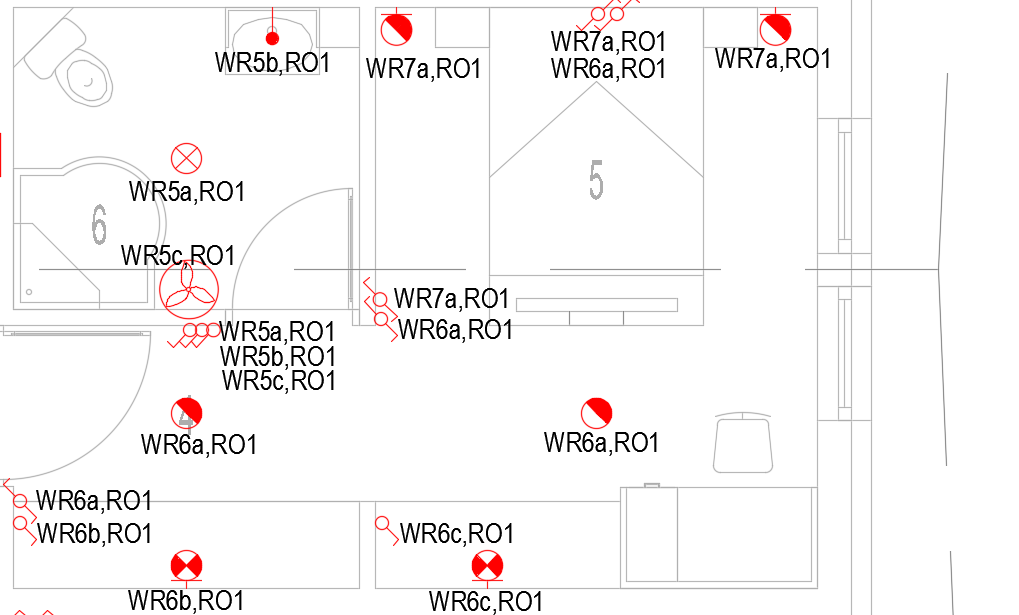 8. Nacrti
Instalacija
rasvjete
Sadržaj elektrotehničkog projektaGlavni projekt
8. Nacrti
Instalacija slabe struje
Sastoji se od telefonskih i antenskih priključnica. 
Budući da je tehnologija napredovala, antenske priključnice se rijetko predviđaju projektom i ugrađuju pa one nisu ni bile spomenute u ovome projektu. 

Nacrtom instalacije slabe struje prikazuju se položaji PEHD cijevi, telefonskih priključnica, komunikacijskih ormarića te videoportafona (ukoliko se postavlja). 

Simboli spomenutih elemenata prikazani su na sljedećim slikama.
Sadržaj elektrotehničkog projektaGlavni projekt
8. Nacrti
Instalacija slabe struje
a) 		          b) 		     c)
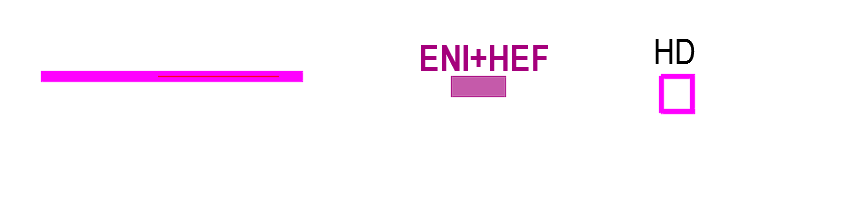 Simboli za PEHD cijev (a), ENI+HEF sučelje vanjske pristupne mreže i uvod u građevinu (b) i HD komunikacijski ormarić (c).
a) 		              b) 	           c)
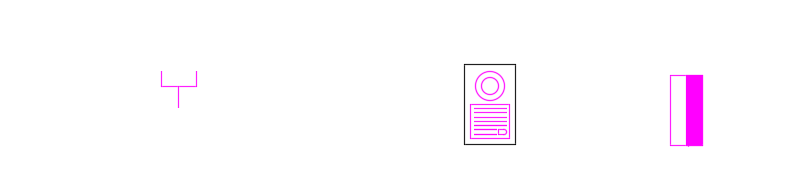 Simboli za telefonsku priključnicu (a), videoportafon (b) i unutarnju jedinicu videoportafona (c).
Sadržaj elektrotehničkog projektaGlavni projekt
8. Nacrti
Instalacija slabe struje
Telefonske priključnice postavljaju se na onim mjestima na kojima se može očekivati da će biti potrebna telefonska linija i spoj s internetom.

Na sljedećoj slici može se na primjeru spavaće sobe vidjeti način na koji se projektiraju i označavaju instalacije slabe struje. 

Svaka od priključnica numerira se vlastitim brojem.
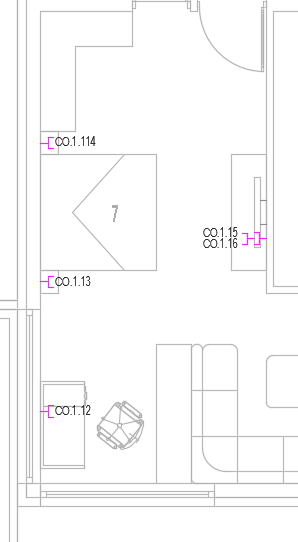 Sadržaj elektrotehničkog projektaGlavni projekt
8. Nacrti
Instalacija slabe struje
Primjer projektiranja instalacija slabe struje.
Sadržaj elektrotehničkog projektaGlavni projekt
8. Nacrti
Elektroenergetski razvod
Nacrt elektroenergetskog razvoda je jasan i sažet prikaz 
kućnog priključnog mjernog ormarića (KPMO), 
glavnog razvodnog ormara (GRO) te 
ostalih razvodnih ormara (ROP) te 
kablova kojima se oni međusobno povezuju. 

Uobičajeno je da se KPMO i GRO povezuju kabelom                           , a GRO i ROP                              . 

Sljedeća slika prikazuje primjer projektiranja elektroenergetskog razvoda.
Sadržaj elektrotehničkog projektaGlavni projekt
8. Nacrti - Elektroenergetski razvod
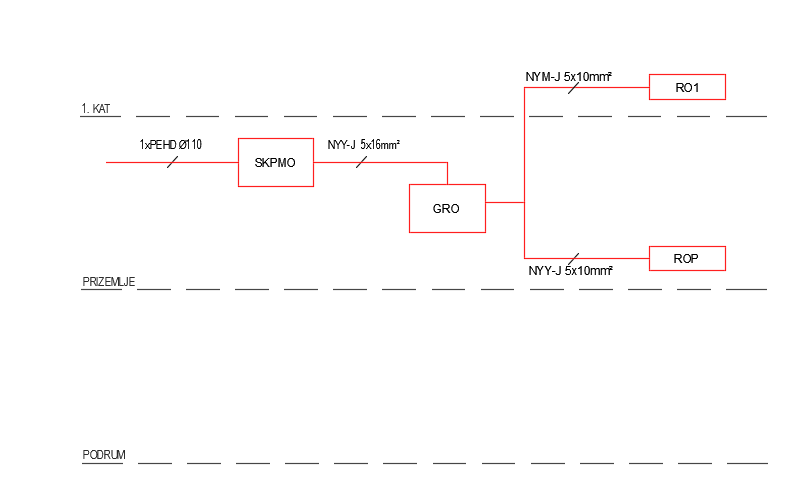 Primjer 
Elektroenerg.
razvoda
Sadržaj elektrotehničkog projektaGlavni projekt
8. Nacrti
Gromobranska instalacija – temeljni uzemljivač
Temeljni uzemljivač postavlja se po obodu objekta od čeličnih traka dimenzija   na dubini 0,8 m. 

Dodatno, postavljaju se izvodi na KPMO, GIP, GRO te metalne mase poput garažne ograde, ograde terase i slično. 

Na sljedećoj slici prikazan je način projektiranja gromobranske instalacije.
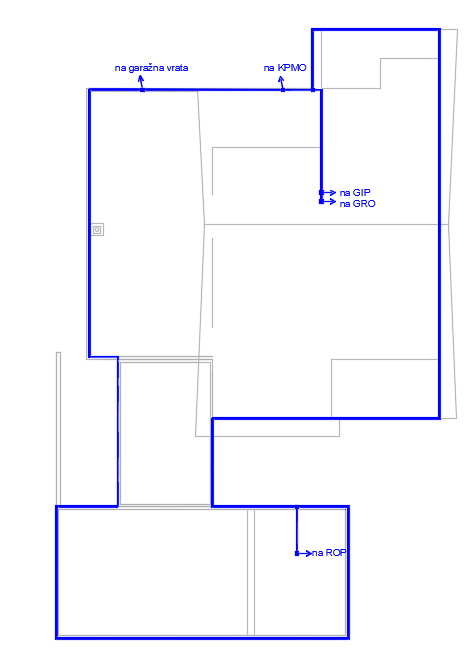 8. Nacrti
Gromobranska instalacija
 – temeljni uzemljivač
Primjer projektiranja gromobranske instalacije.
Sadržaj elektrotehničkog projektaGlavni projekt
8. Nacrti
Shema strukturnog kabliranja
Shema strukturnog kabliranja jasno i sažeto prikazuje kako se povezuju ENI+HEF i HD (Home Distributor / Razdjelnik stana) te HD i telefonske priključnice. 

ENI+HEF i HD povezuju se kabelom                                      u PEHD Ø50 mm cijevima.

HD i priključnice povezuju se UTP Cat 6 kabelom. 

Sljedeća slika prikazuje kako se projektira strukturno kabliranje.
Sadržaj elektrotehničkog projektaGlavni projekt
8. Nacrti
Shema strukturnog kabliranja
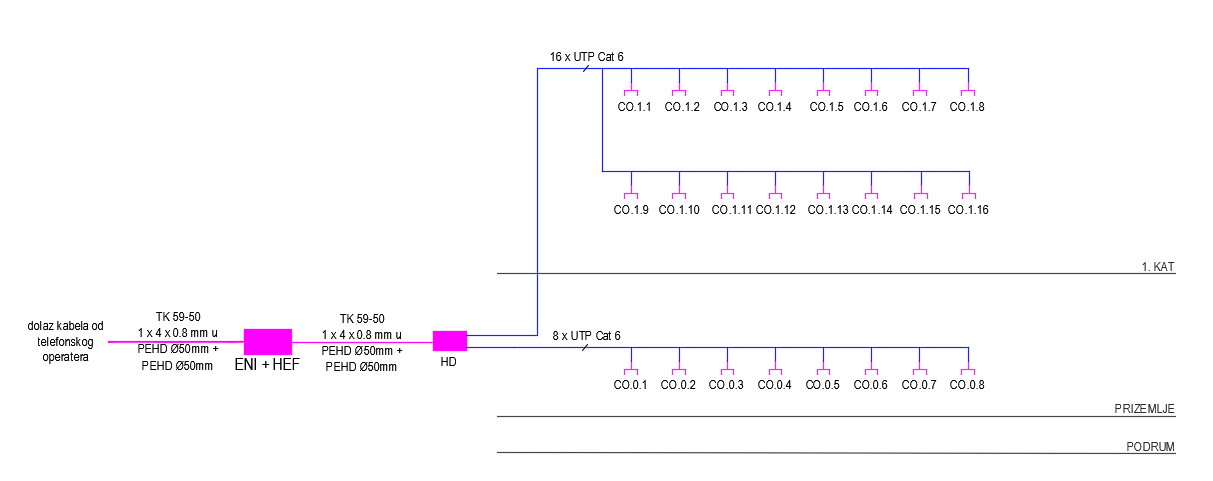 Primjer 
Elektroenerg.
razvoda
Sadržaj elektrotehničkog projektaGlavni projekt
8. Nacrti
Jednopolna shema razvodnih ormara
Prikaz svih strujnih krugova rasvjete te strujnih krugova utičnica. 

Ispred svih osigurača i FID sklopki nalazi se glavna četveropolna FID sklopka koja je uobičajeno (u kućanstvima, pa tako i u promatranom projektu) C karakteristike, s nazivnom strujom 63A, te razlikom struje na koju reagira od 0,1 A. 

Zajedno s FID sklopkom dolazi četveropolni automatski prekidač C karakteristike, nazivne struje 50A. 

Nakon FID sklopke postavlja se odvodnik prenapona od 25 kA.
Sadržaj elektrotehničkog projektaGlavni projekt
8. Nacrti
Jednopolna shema razvodnih ormara
Svaki od razvodnih ormara zaštićen je automatskim prekidačem C karakteristike, s nazivnom karakteristikom od 40 A i tri faze. 

Rasvjeta se štiti jednopolnim osiguračima 10 A te se ne štiti posebnom FID sklopkom. 

Utičnice se štite na način da se po pet strujnih krugova spaja na jednu FID sklopku, dvopolnu, s nazivnom strujom 32 A te razlikom struje na koju reagira od 0,03 A. 

Kupaonica se spaja na posebnu FID sklopku.
Sadržaj elektrotehničkog projektaGlavni projekt
8. Nacrti
Jednopolna shema razvodnih ormara
Izbor određene FID sklopke i osigurača definiran je prema izračunima padova napona te varira od projekta do projekta. 

Prethodno definirane vrijednosti vrijede za opisani projekt. 

Na sljedećoj slici može se vidjeti dio jednopolne sheme za glavni razvodni ormar.
Sadržaj elektrotehničkog projektaGlavni projekt
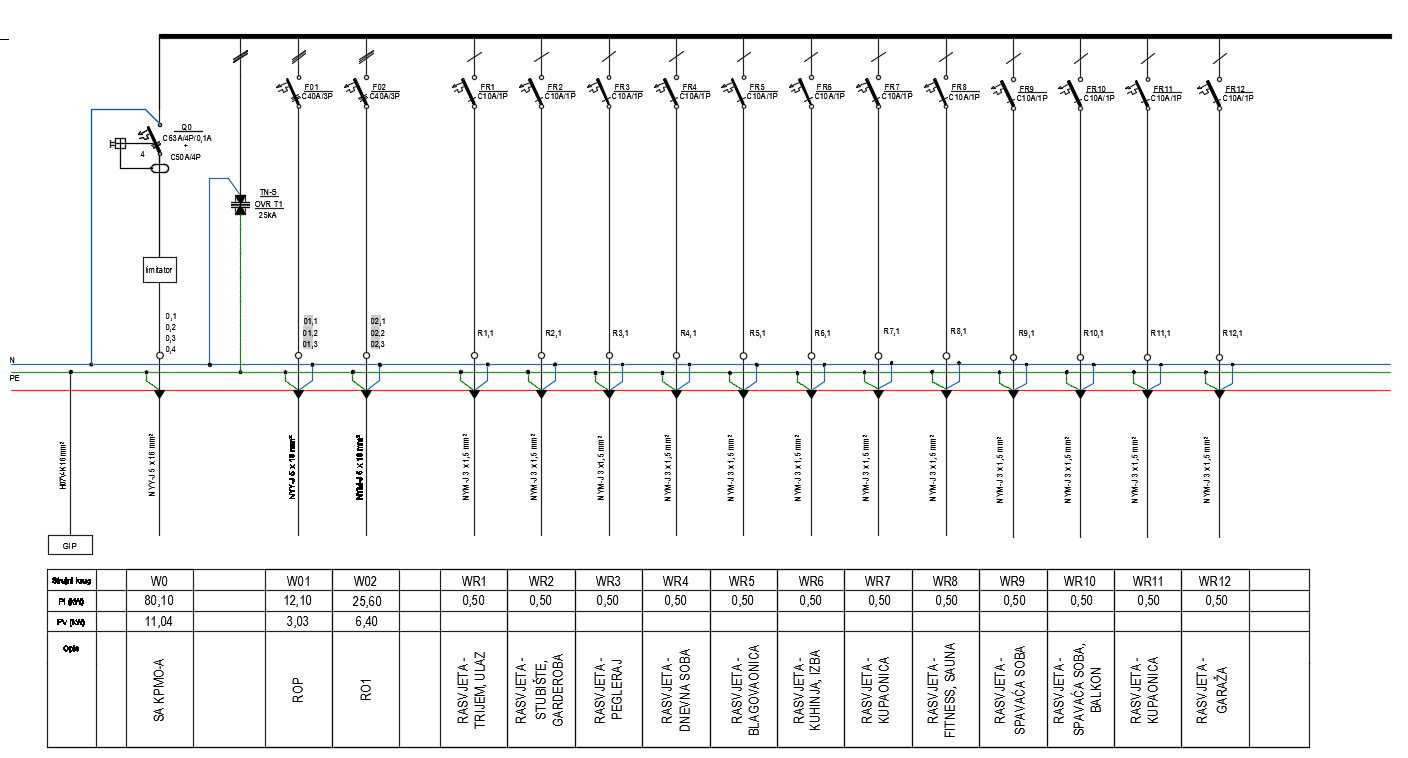 8. Nacrti
Jednopolna shema razvodnih ormara
Literatura
Zakon o gradnji, NN 153/13, 20/17
Tehnički propis za niskonaponske instalacije, NN 5/2010
Tim kabel, http://www.tim-kabel.hr/ (20.06.2017.)
Tipovi NN mreža (HRN HD 60364-1), Elektrotehnički portal, https://www.elteh.net/ (21.06.2017.)
R&M, https://www.rdm.com/ (20.07.2017.)
Automatizacija – inteligentna kuća, http://novidom.blogspot.hr/ (22.06.2017.)
Projektiranje gromobranske instalacije, http://www.zelenaenergija.org/ (22.06.2017.)
Schrack technik, http://www.schrack.hr/ (25.06.2017.)
Nabava.net, https://www.nabava.net/ (25.06.2017.)
V. Srb, Električne instalacije i niskonaponske mreže, Tehnička knjiga, Beograd, 1991.
Skupina autora, Tehnička enciklopedija, Leksikografski zavod Miroslav Krleža, Zagreb, 1963.-1997.